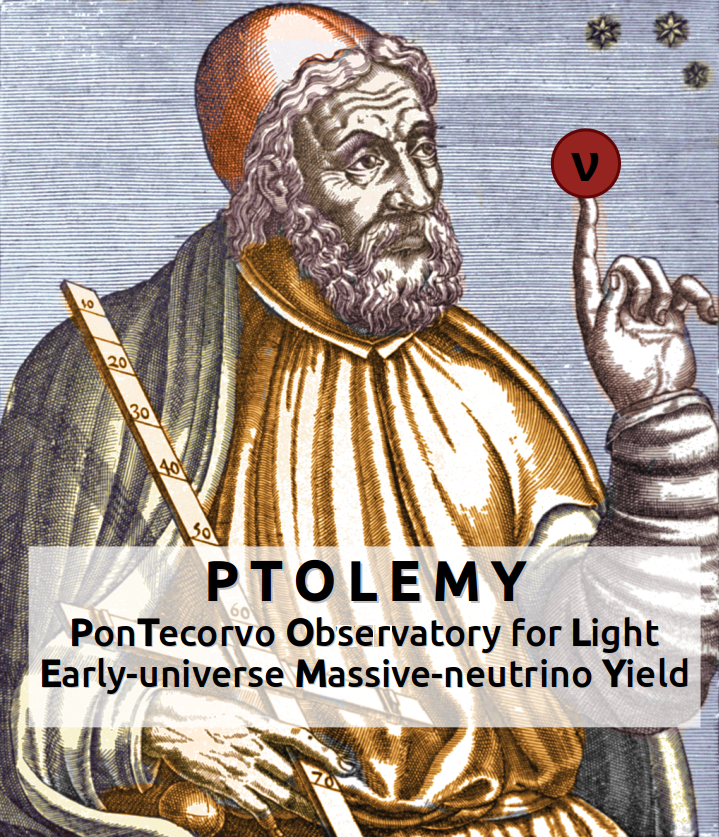 Electron spectroscopy with cyclotron radiation measurement  in the PTOLEMY detector
Federico Virzi
Università degli studi dell’Aquila
28/02/2024
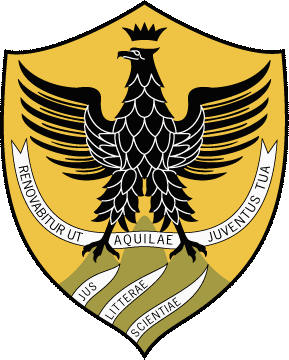 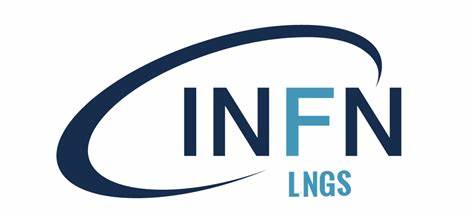 Table of contents
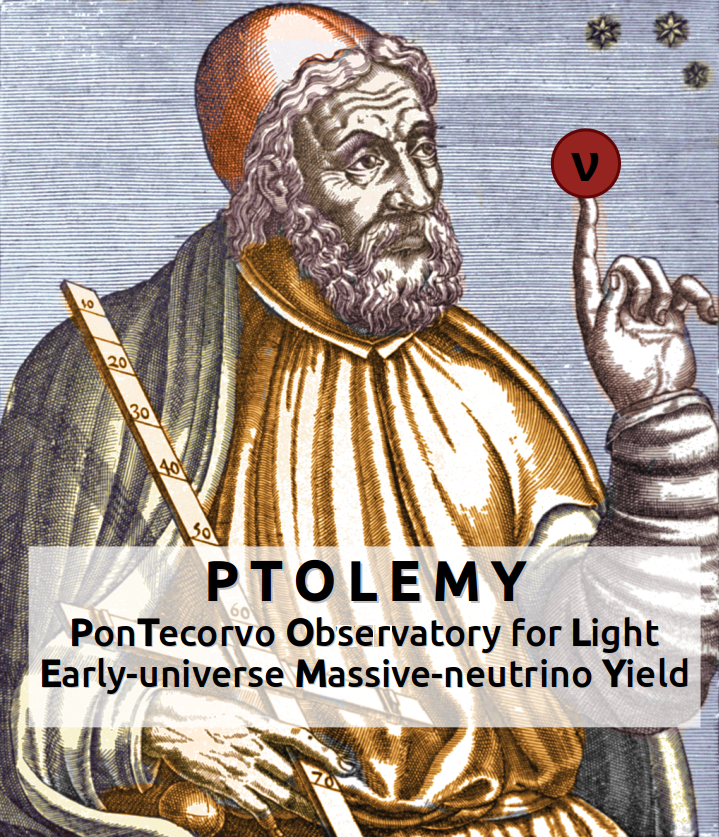 Introduction: 		PTOLEMY concept
		why we need a RF region
		what are the required performances
RF region:
		Electron motion
		Cyclotron emission
		Bouncing motion
		How to measure Kt,Kl
Electron trap:
		What it is? Why?
		3D model
		RF Signal readout
		Electrodes configurations
		CST simulation
High resolution endpoint measurement
Electrons from tritium
PTOLEMY Dynamic Filter
Decrease energy from 18.6 keV to O(100 eV)
Low electron rate
Sgn and Bkg vs K (kinetic energy)
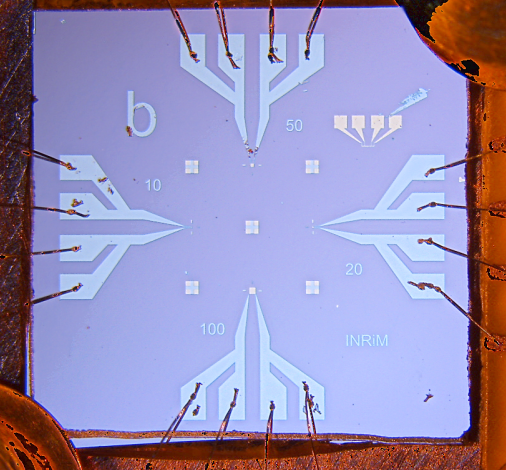 Beta decay
Events
CνB
But you need
2mν
Need good energy resolution: σE=50 meV
We want to use Transition Edge Sensors as micro-caloremeters
K
mν
3
Dynamic EM Filter
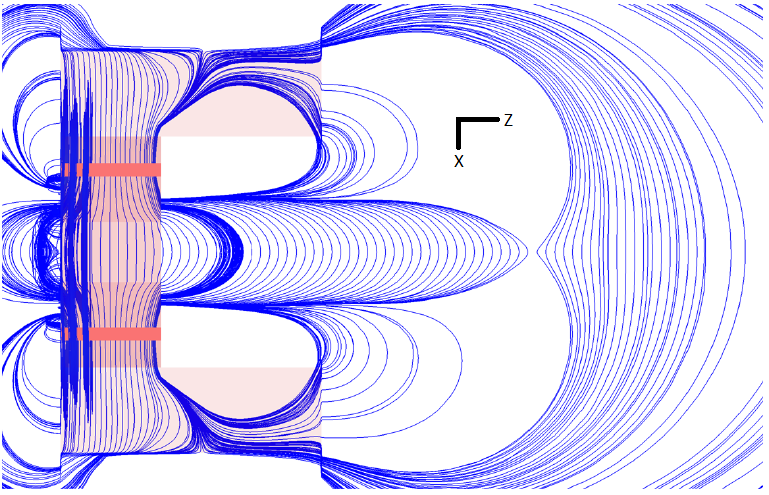 Exponential decaying magnetic and electric field 
Electron decelleration:	Drain Kt , Kl  up to O(100 eV) on TES
TES
Longitudinal kinetic energy with respect to B lines
If electron has:	K<Qβ	K ~Qβ
Discarded
TES
K
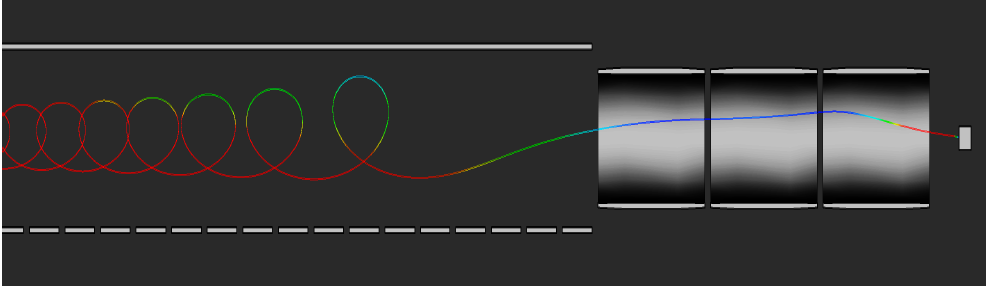 10 eV
Event by event basis
      If Kt , Kl  known

 
	RF Region
4
RF region: filter trigger
Requirements:
Measurement Kt , Kl for each electron in the ROI
O(10 eV) energy resolution
In O(100 μs)
Non destructive way
Uniform 1T field
K
10 eV
How?
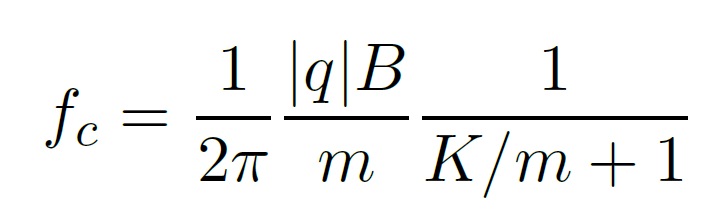 Cyclotron radiation
In uniform 1T
Bouncing motion
Electron spectroscopy with cyclotron radiation (CRES)
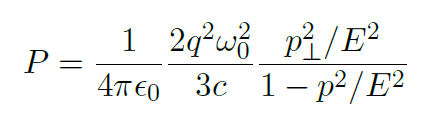 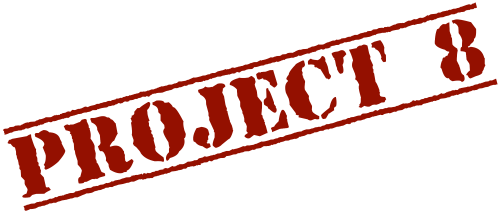 Thank you!
5
PTOLEMY Concept
How to reconstruct Target’s electron kinetic energy Ki?
Ki=qΔV+ERF,corr+ETES
ΔV
This talk
Target
RF region
Filter
TES
Injection
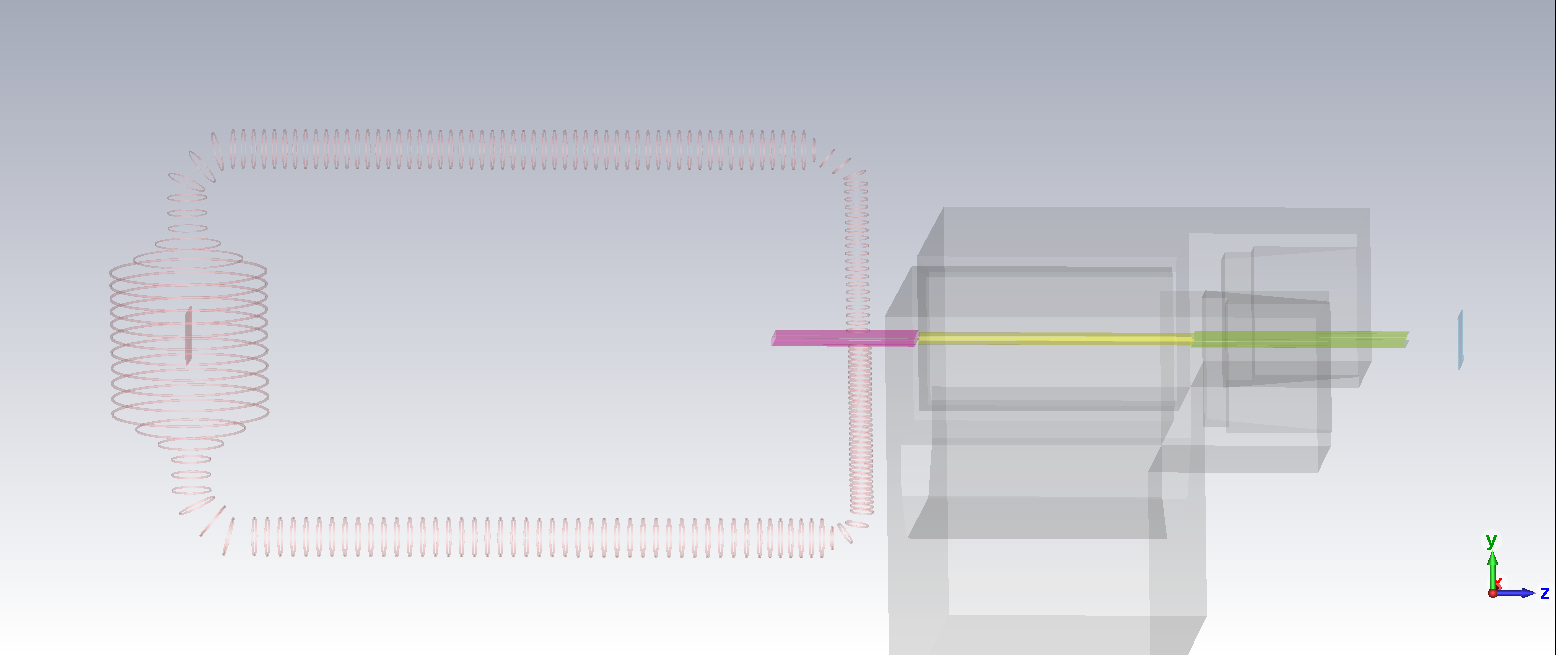 Possible injection geometry
Magnet
Not in scale
6
RF region: electron motion
Z
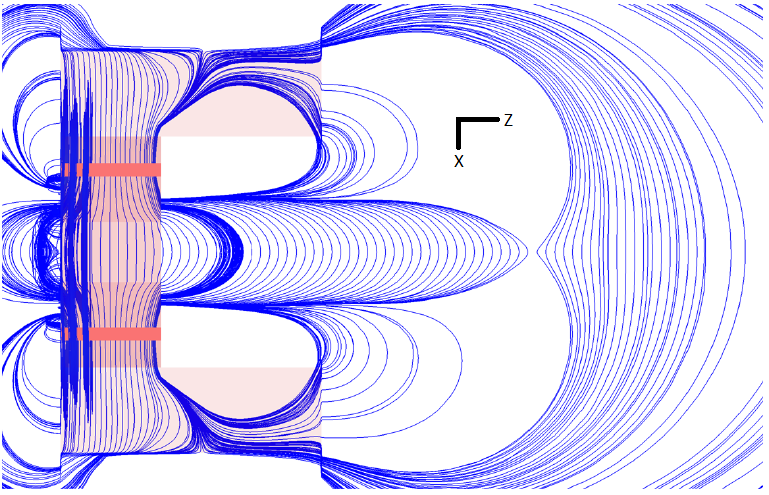 In the inner air-gap magnet: uniform 1T region
B
Drift Electrodes+Bouncing electrodes
Cyclotron motion+ X bouncing motion+Zdrift
B
Z
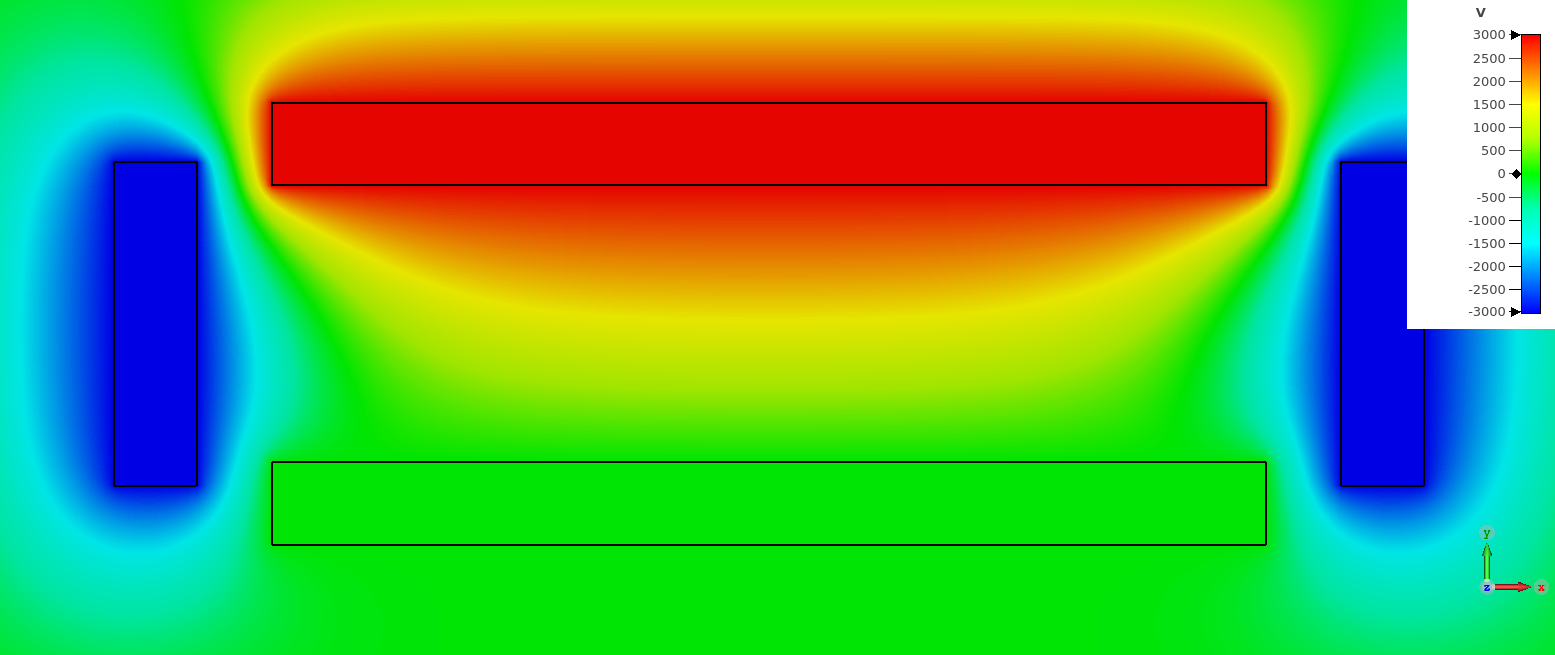 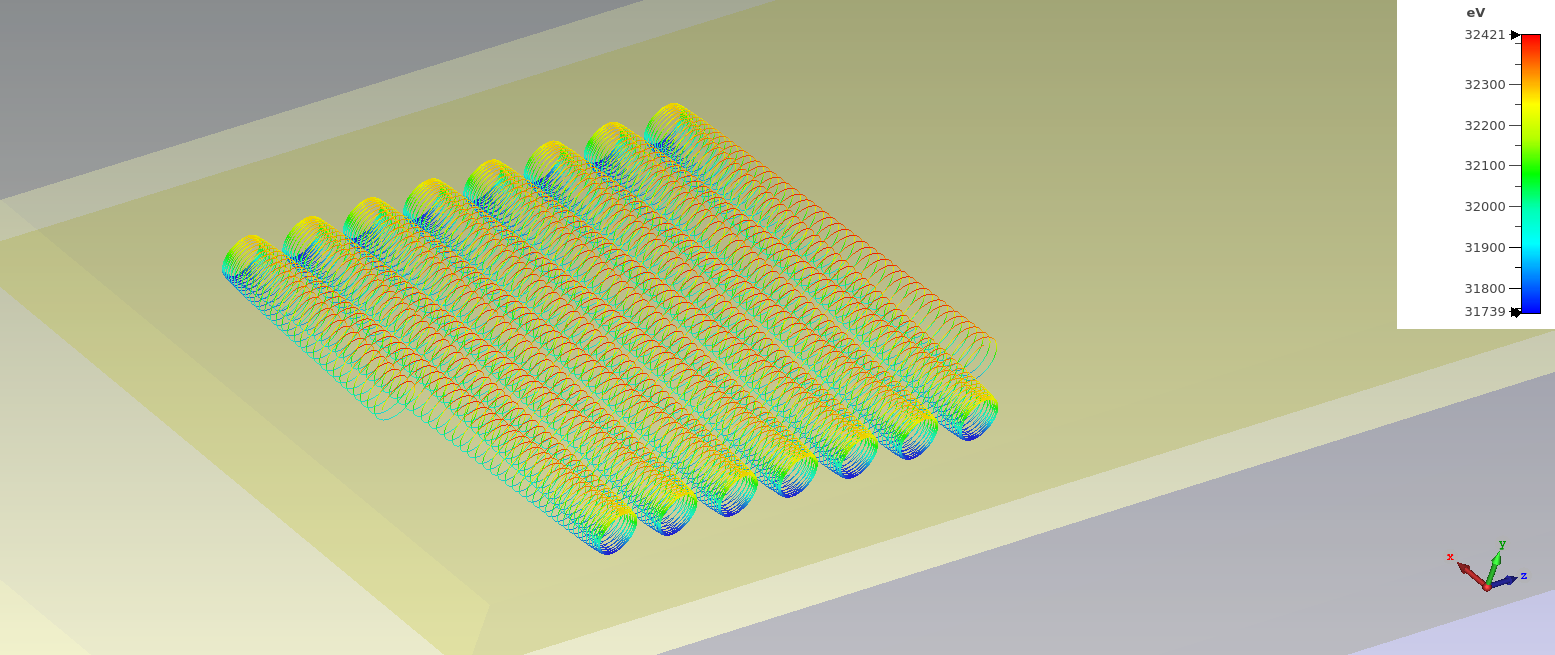 B
7
RF region: electron motion
?
We’ll see that in a couple of slides
How to reconstruct K, Kl?
?
Cyclotron motion+bouncing motion+Zdrift
Z
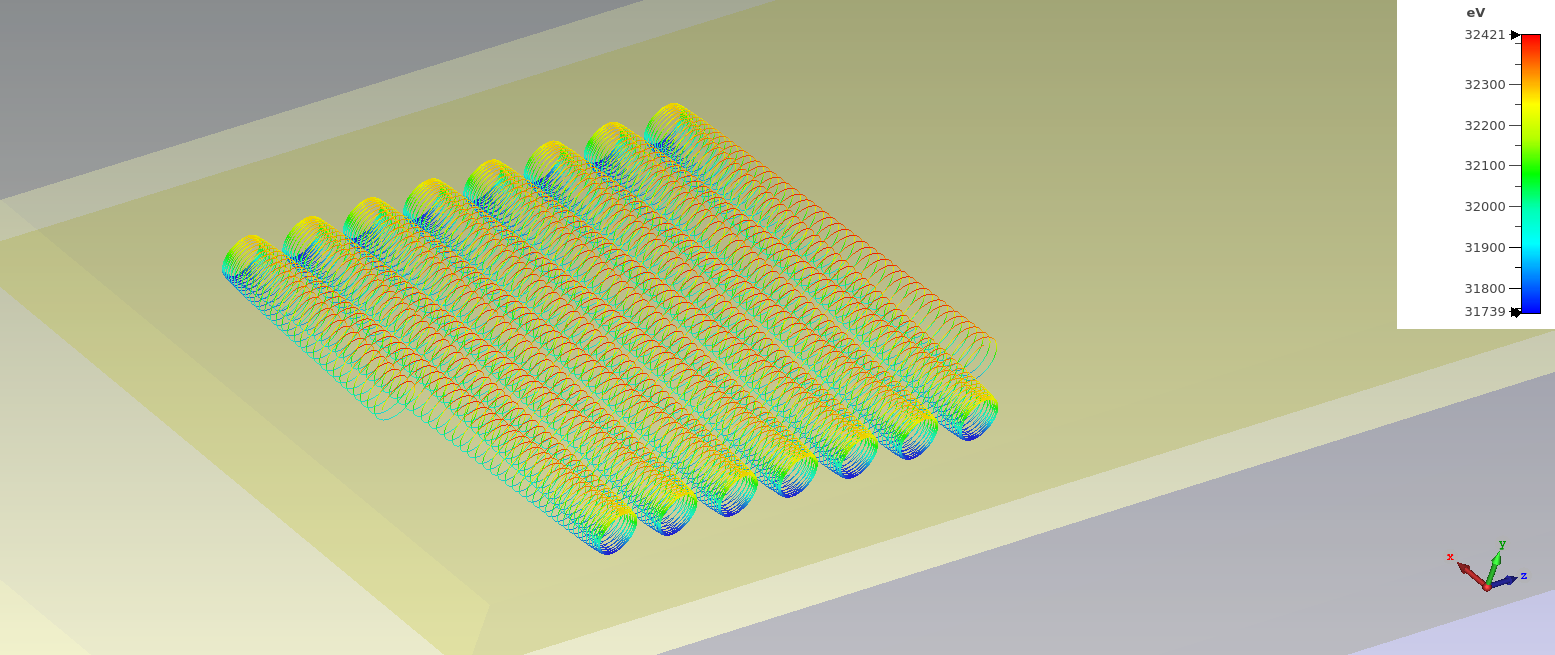 Expected pattern RF?
B
8
RF region: electron motion
Uniform B->no Grad(B)xB
No Ez component
No y drift
We expect a stable bouncing motion
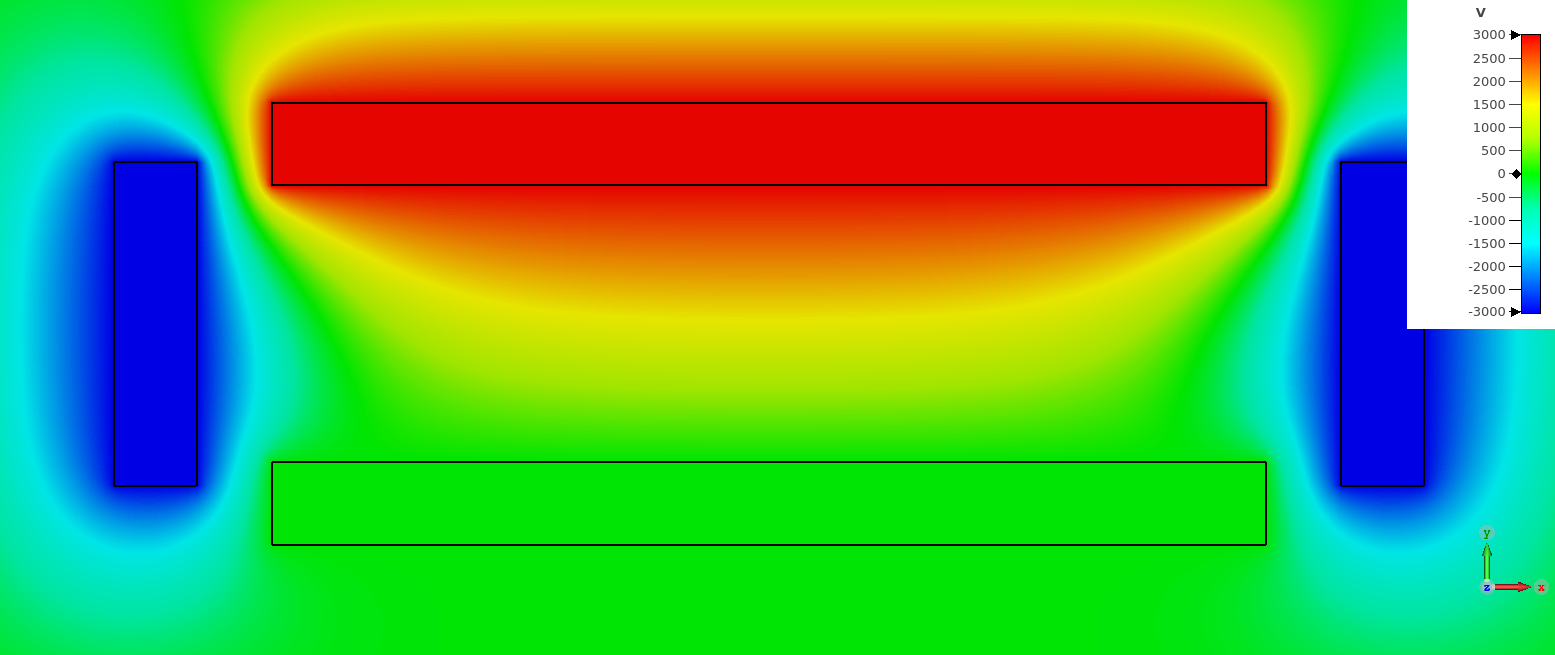 Ve
Θ
B
Kl=0
Kl=0
Kl=Kcos2(Θ)
Y
Scale length: O(12 cm)
X
9
RF Region: cyclotron radiation
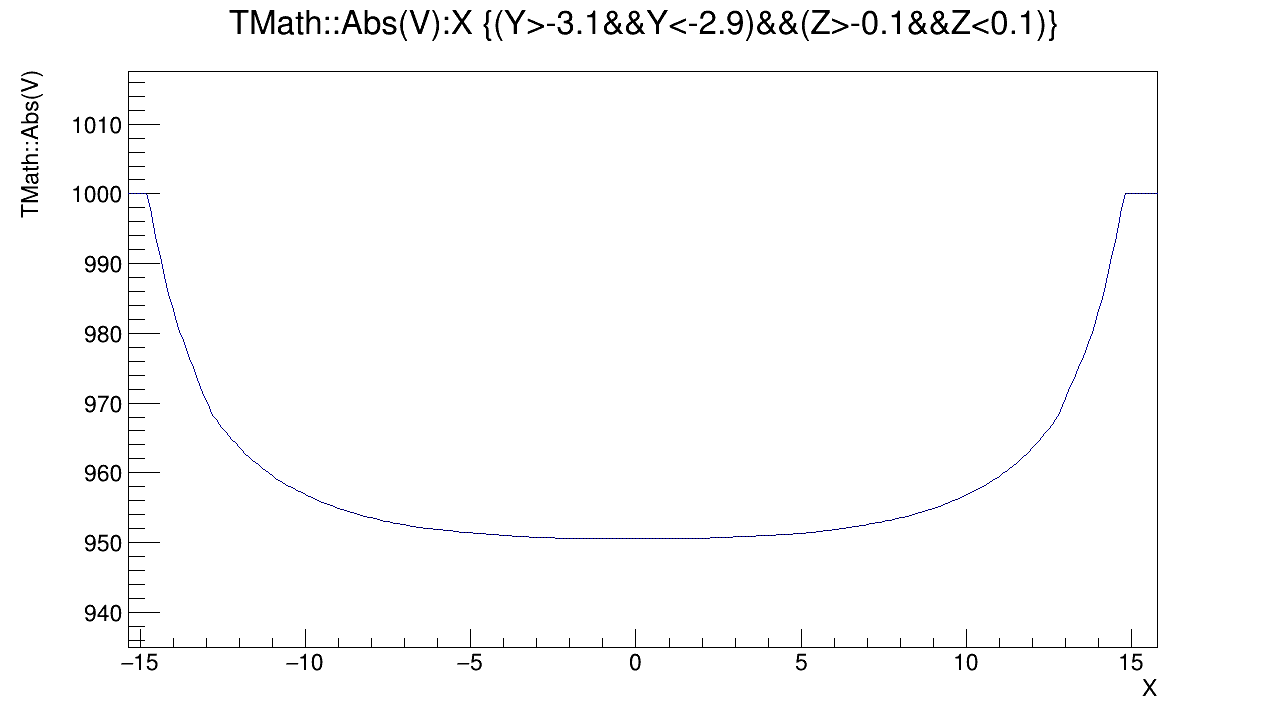 V[V]
During the motion: cyclotron emission in a potential well
K variation

Frequency variation
X[mm]
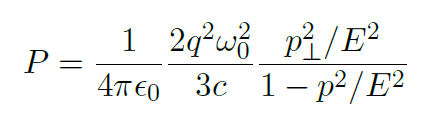 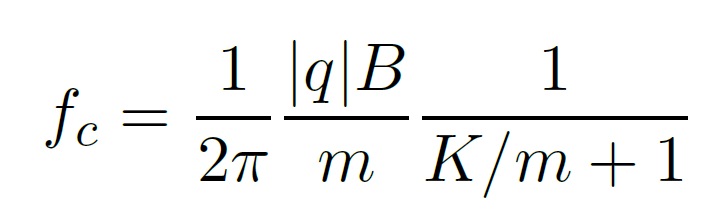 10
RF Region: is this signal detectable?
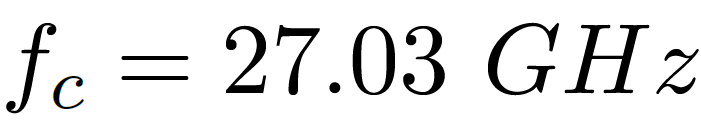 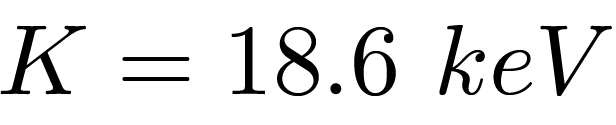 Thermal noise level
RF region Temperature
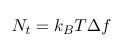 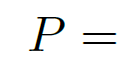 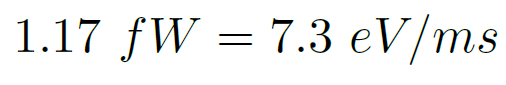 RF region Frequency resolution 
(energy resolution)
Crucial for fast measurement and for energy measurement
If P>N: signal detectable
11
RF Region: bouncing motion
Bouncing motion: allow reduced size detector
High stability motion expected
Z drift by drift electrodes
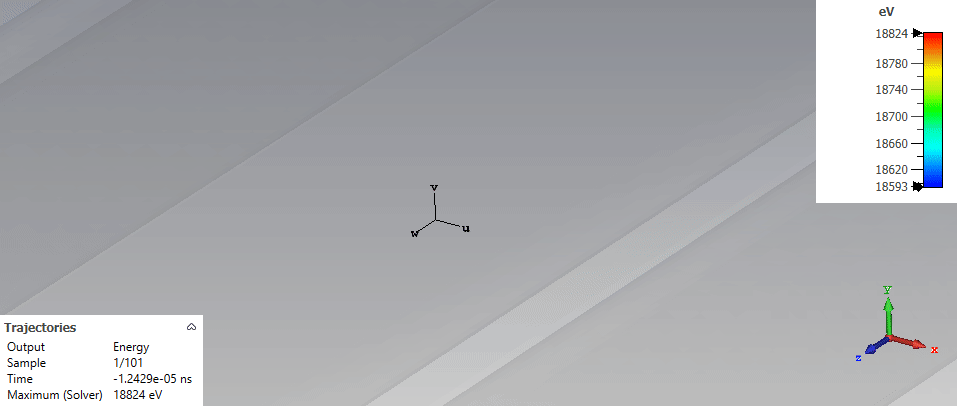 The bouncing motion has a periodicity of Tb
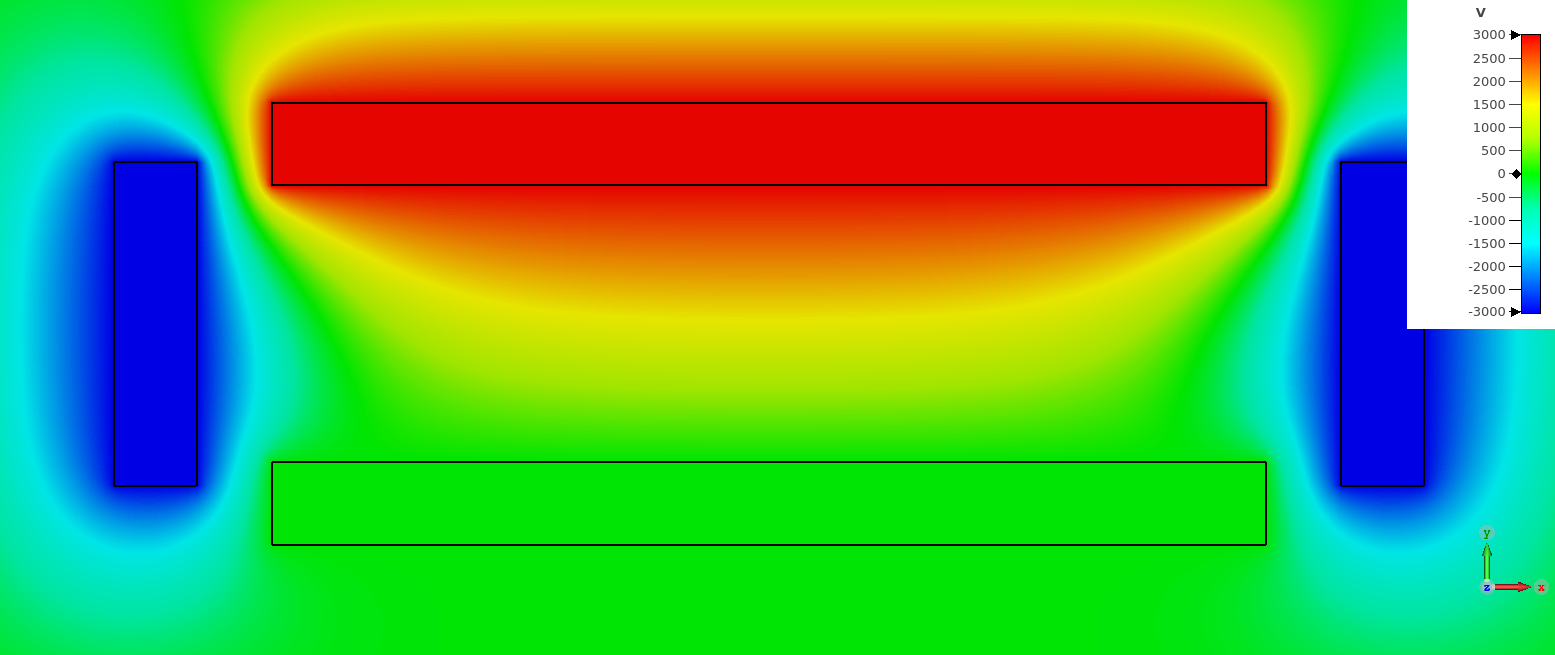 Tb depends by pitch angle aka Kl
12
RF region: expected signal
1/Tb
1/Tb
Carrier frequency fc:
Cyclotron motion in potential well
Sidebands: 1/Tb
P
Information on Kl
Information on K
How much time do we need to detect the signal?
What about the energy resolution?
f
fc
Δf
NB: Tb=O(10ns)
13
RF region: expected signal
1/Tb
1/Tb
For trigger task we want to be fast
P
Exploit large timebin size
Nt
Good frequency resolution
@ cost of frequency shift/timebin
f
fc
Δf
Δf
Δf
14
RF region: expected signal
1/Tb
1/Tb
SNR problem?
P
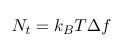 Reduce T, better Δf
Tritium not in thermal contact
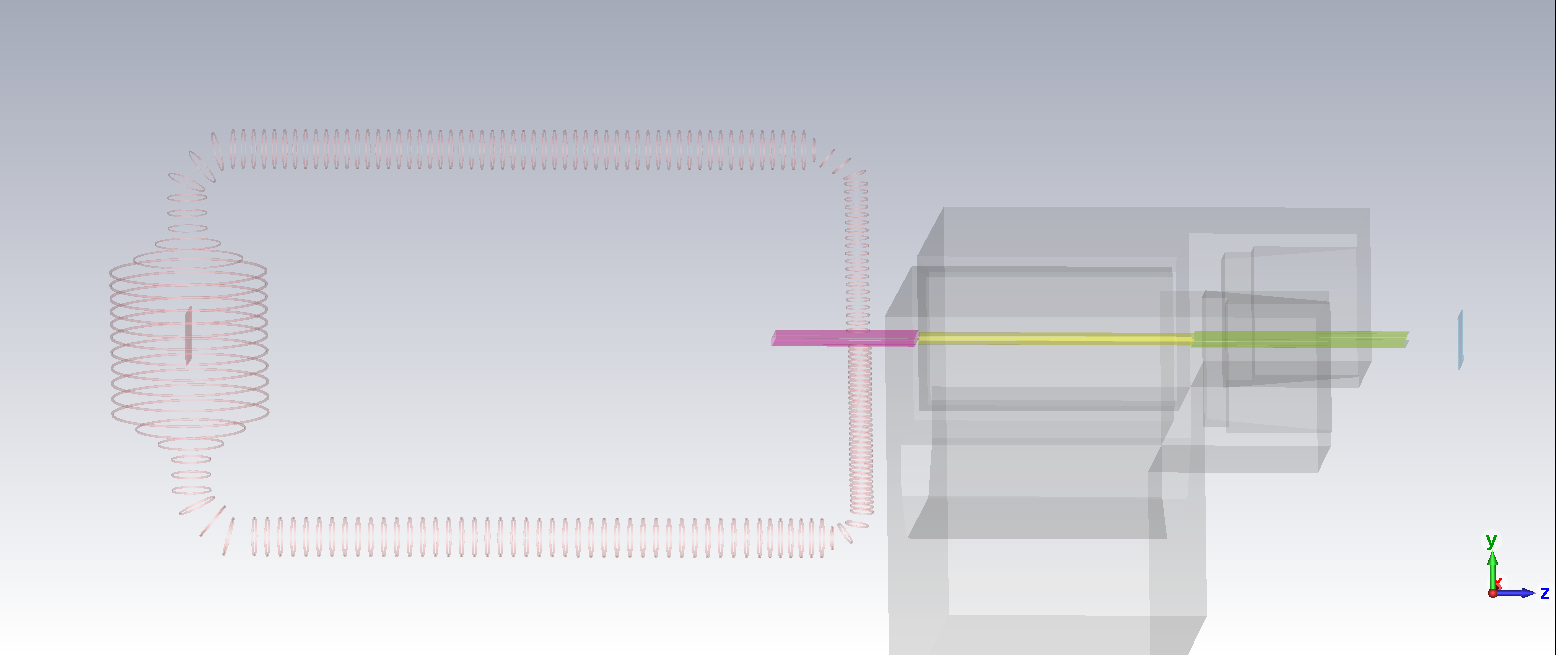 Nt
f
fc
Δf
15
Electron trap: what it is?
Setup to study RF measurement
Possibility to study electron emission for high drift time
Under construction @ LNGS hall di montaggio
We use 83mKr gas source:
	K1=32151.6eV
	K2=9405.7eV
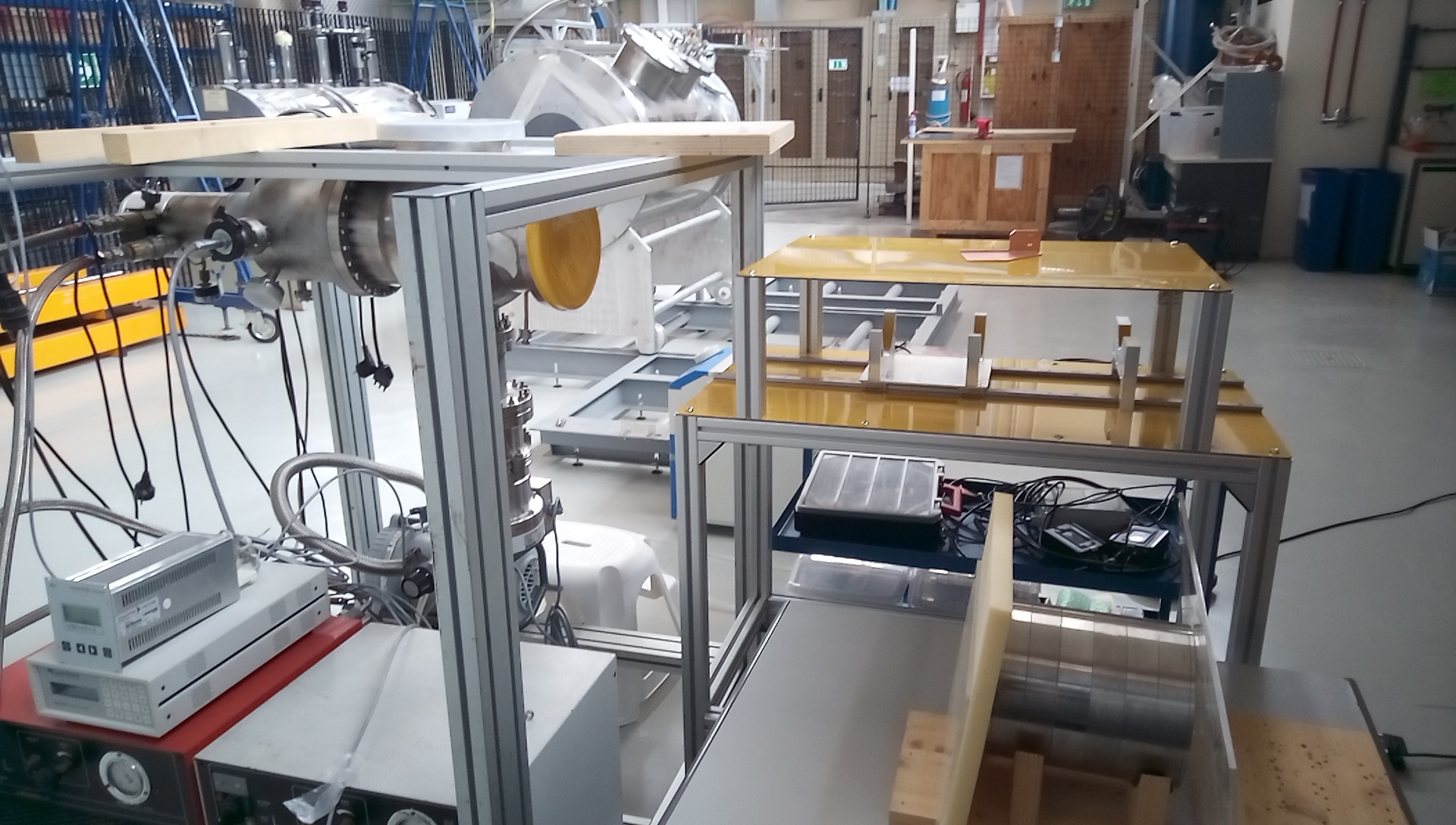 Source available @ LNGS
16
Electron Trap: why?
Test for RF region measurement:
How much background events?
How much energy resolution?
How good it is Kl measurement by Tb?
How much time signal (time drift in antenna region) we need?
How much it is good the detection with waveguide?
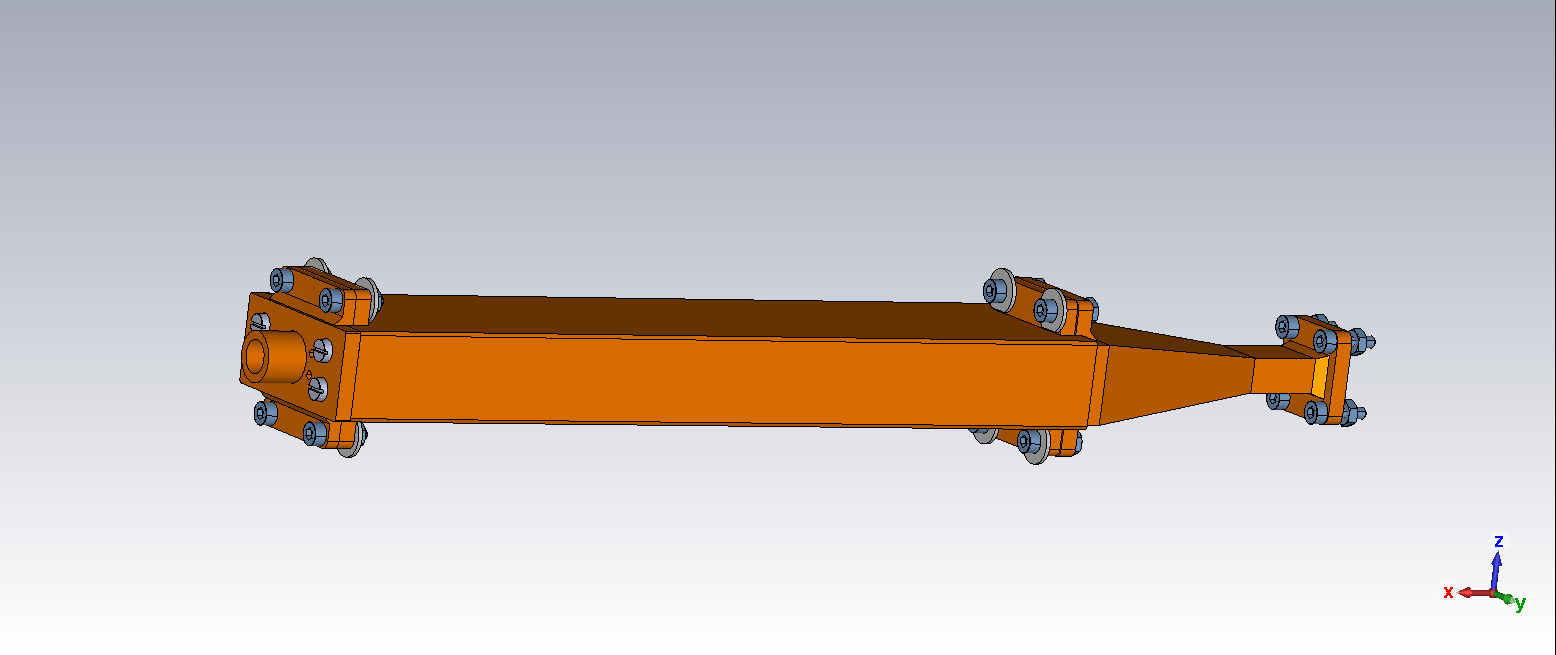 Electrodes inside
Kr port
RF readout:
WR42
B
17
Electron Trap: cryogenic setup
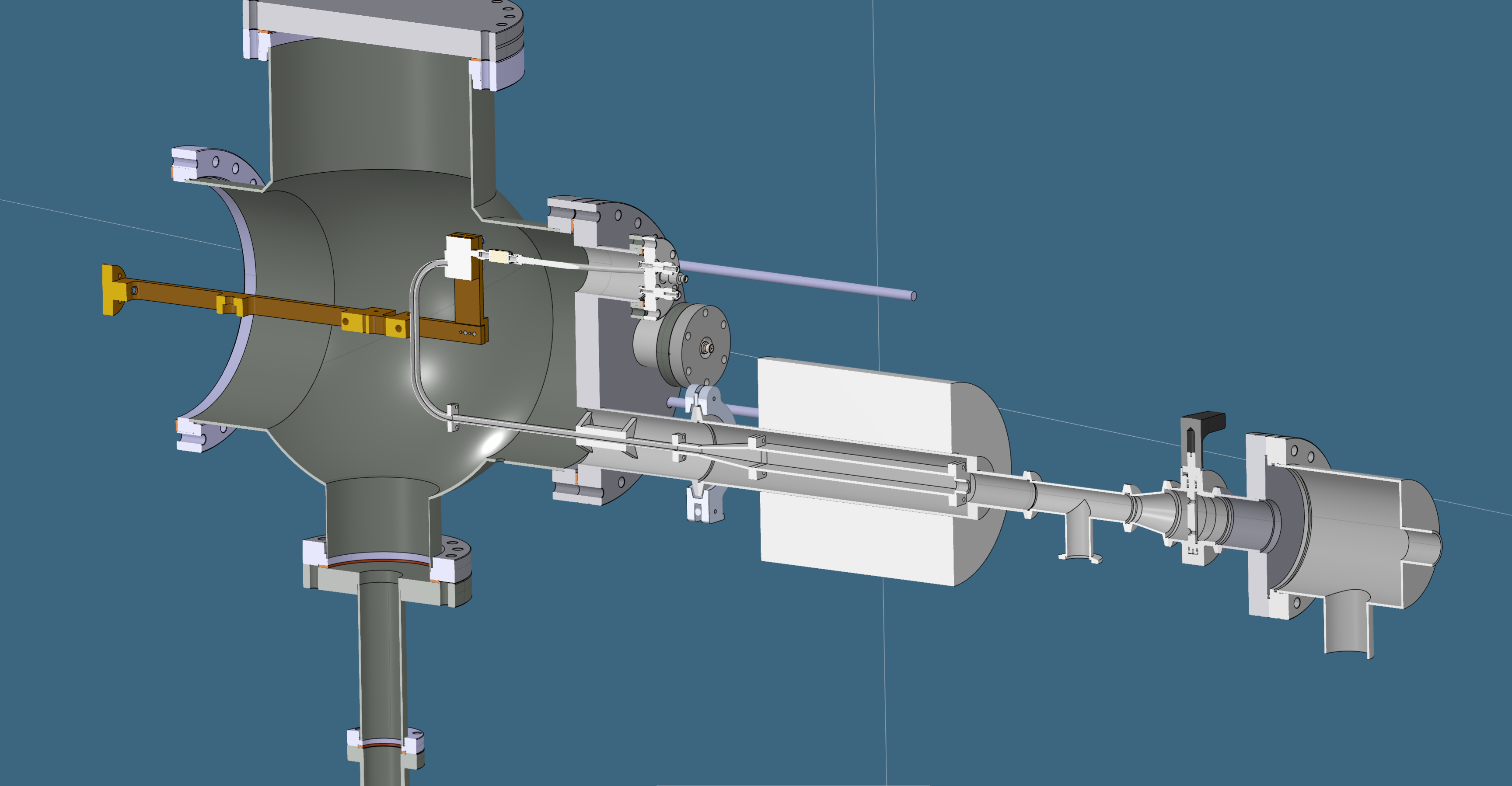 Uniform 0.984T
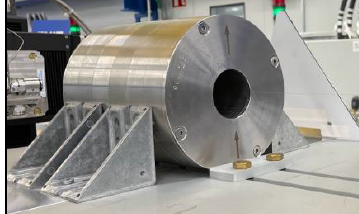 RF-Out
LNA
12K cold head
LNA
bias
PBF
Trap
Kr+HV cables
Pumping system
18
Electron Trap: electrodes
Tunable Z drift (drift electrodes)
Tunable V_bouncing (ΔΘ)
Tunable potential well (frequency smearing)
NB: demonstrator magnet airgap~12cm
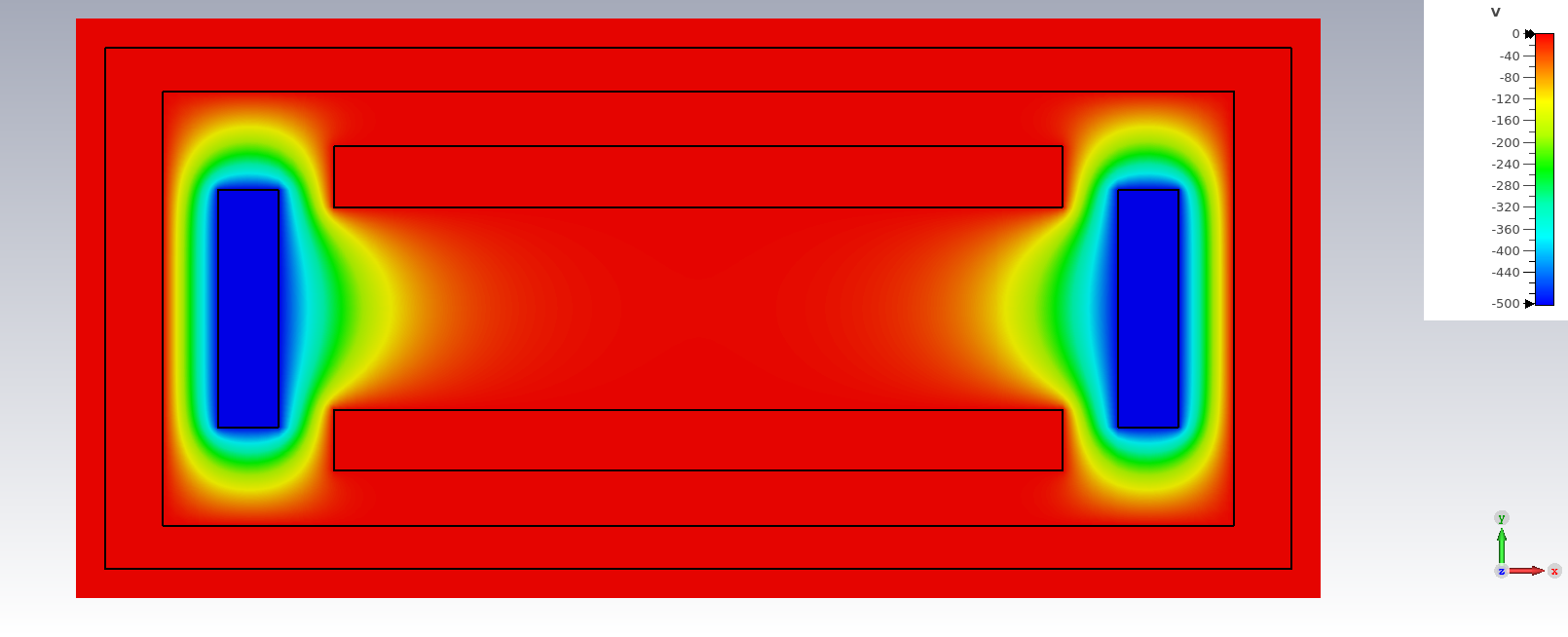 37mm
15mm
B
19
Electron Trap: CST simulation signal
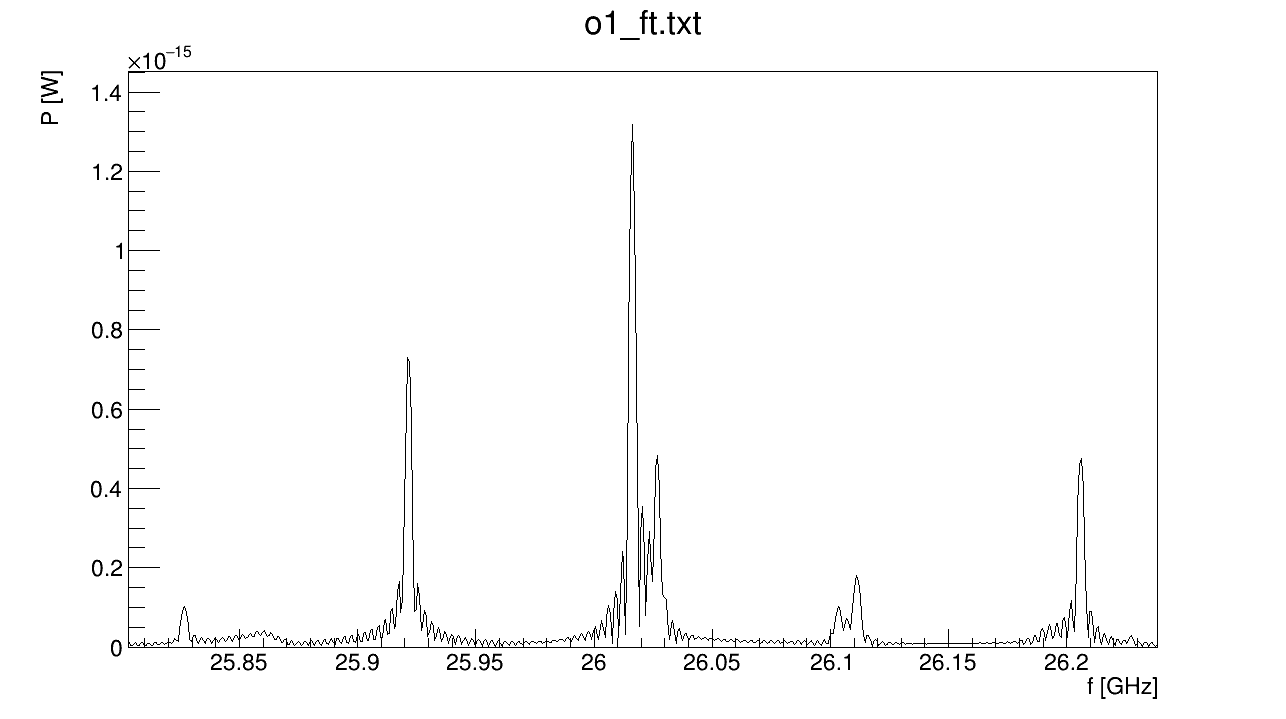 1/Tb
1/Tb
20
Electron Trap: spectrogram
spectrogram of simulated signal
Wait…
This color scale remind me something
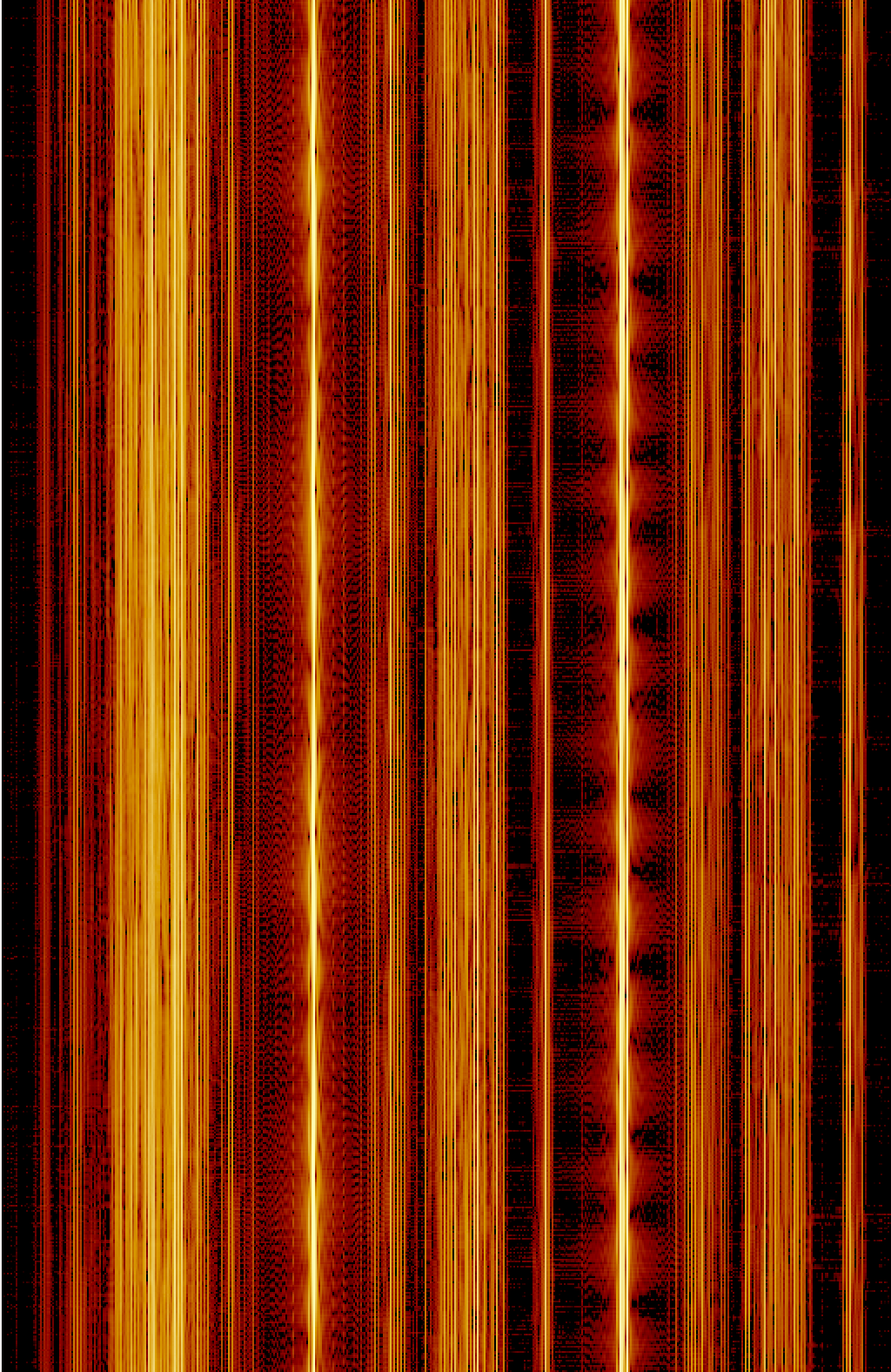 Time[ns]
f[MHz]
21
Electron Trap: spectrogram Sauron Plot
spectrogram of simulated signal
I seeee youuu
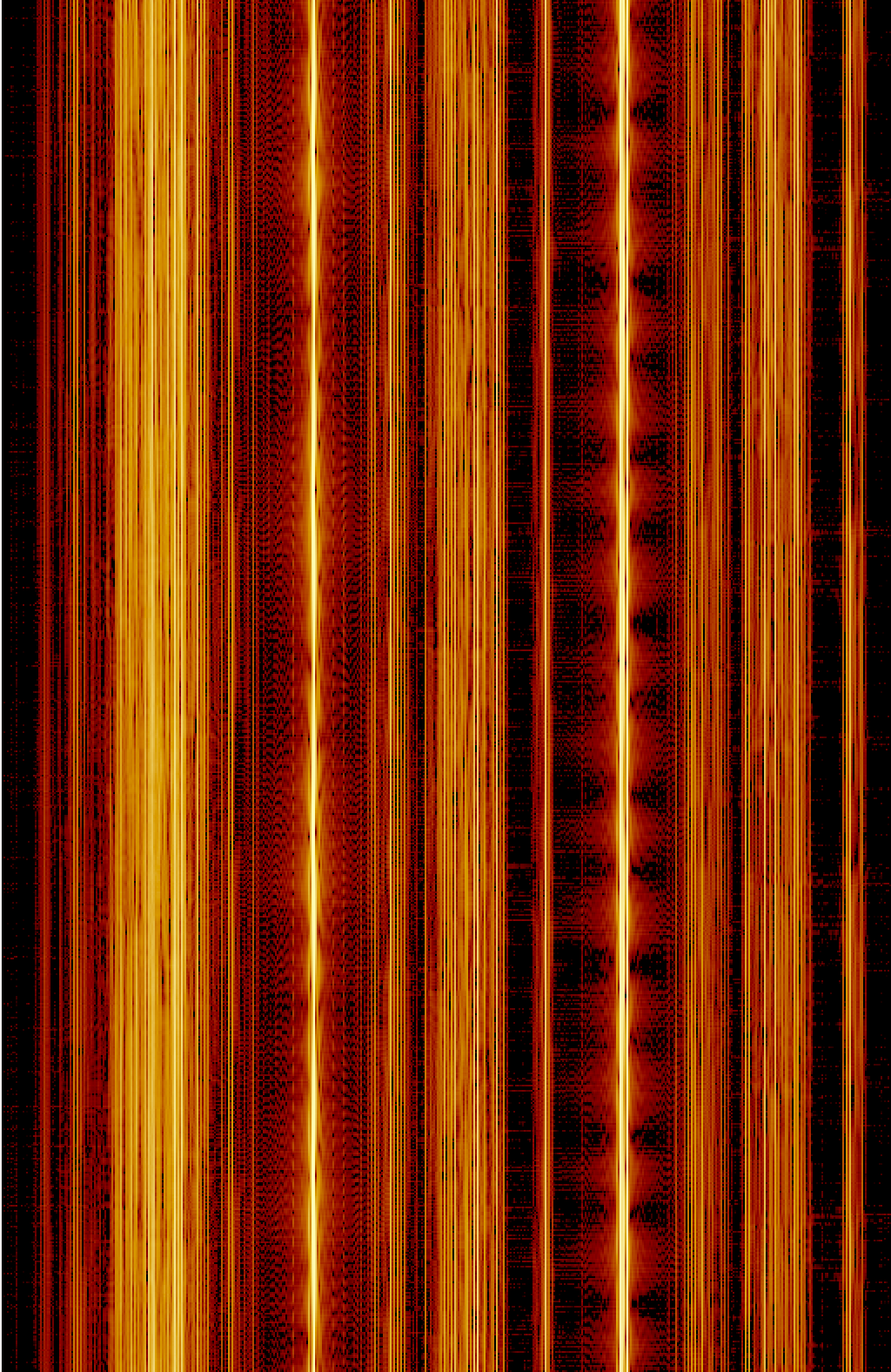 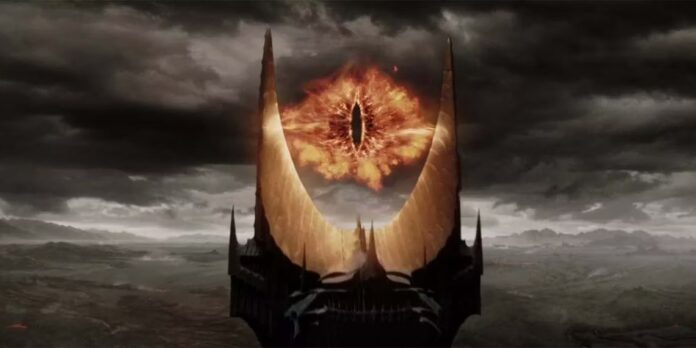 22
Electron Trap: Kt, Kl reconstruction
Measure central peak->K
Measure sidebands->measure Tb->Kl
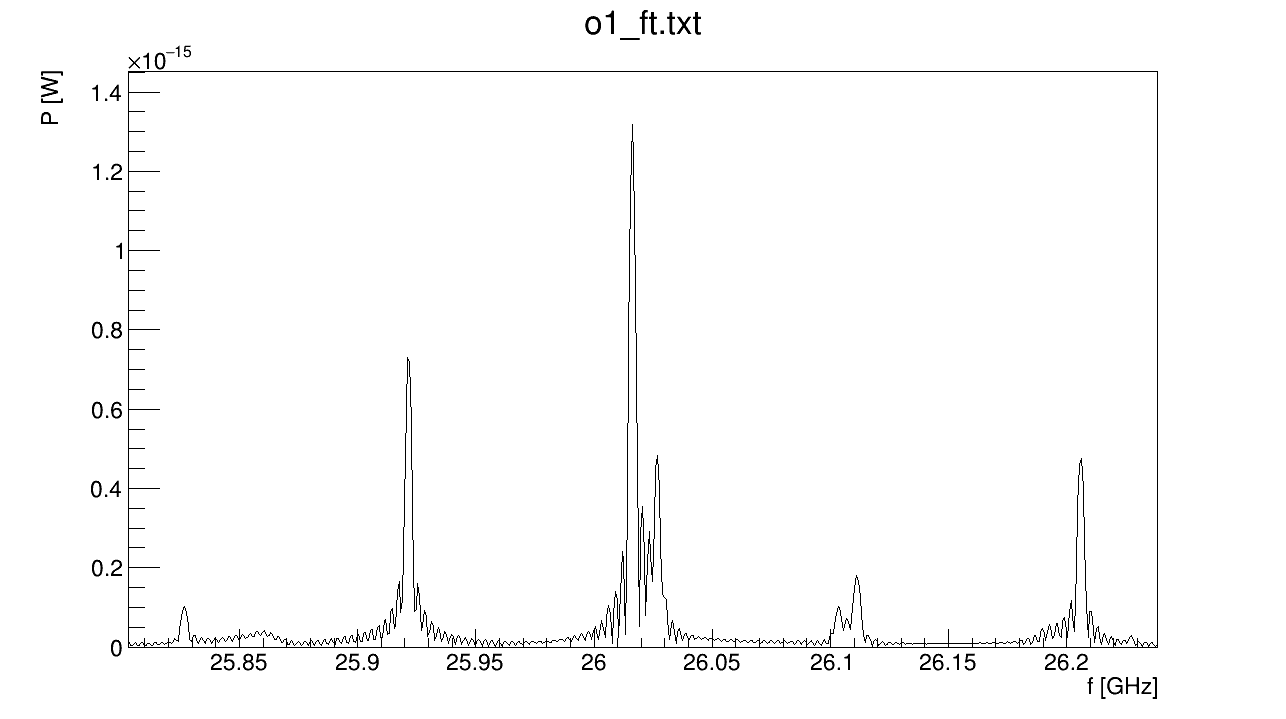 1/Tb
1/Tb
23
Electron Trap: readout electronics
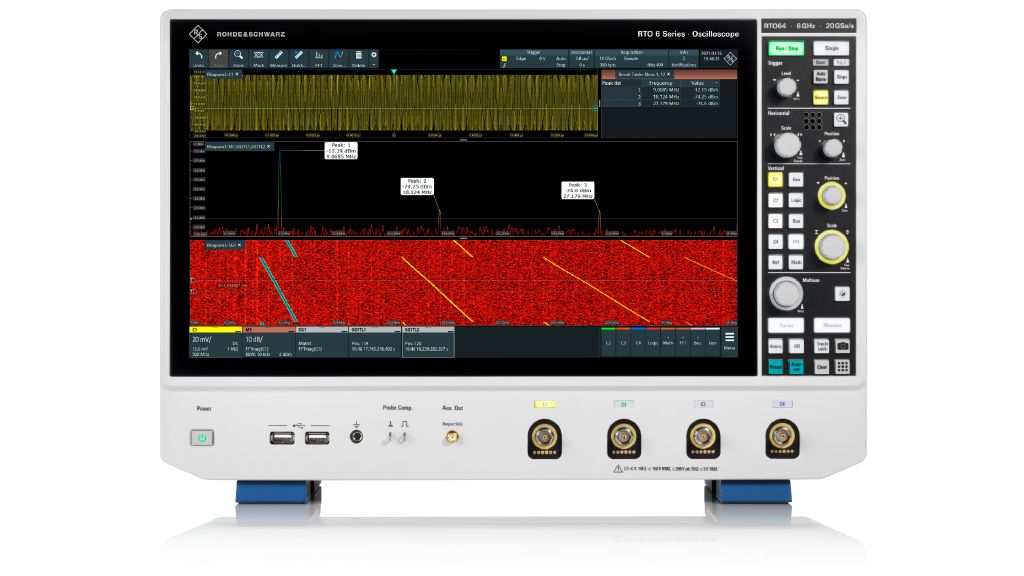 RF
IF
LNA
PBF
DIPLEXER
Amp
DAQ
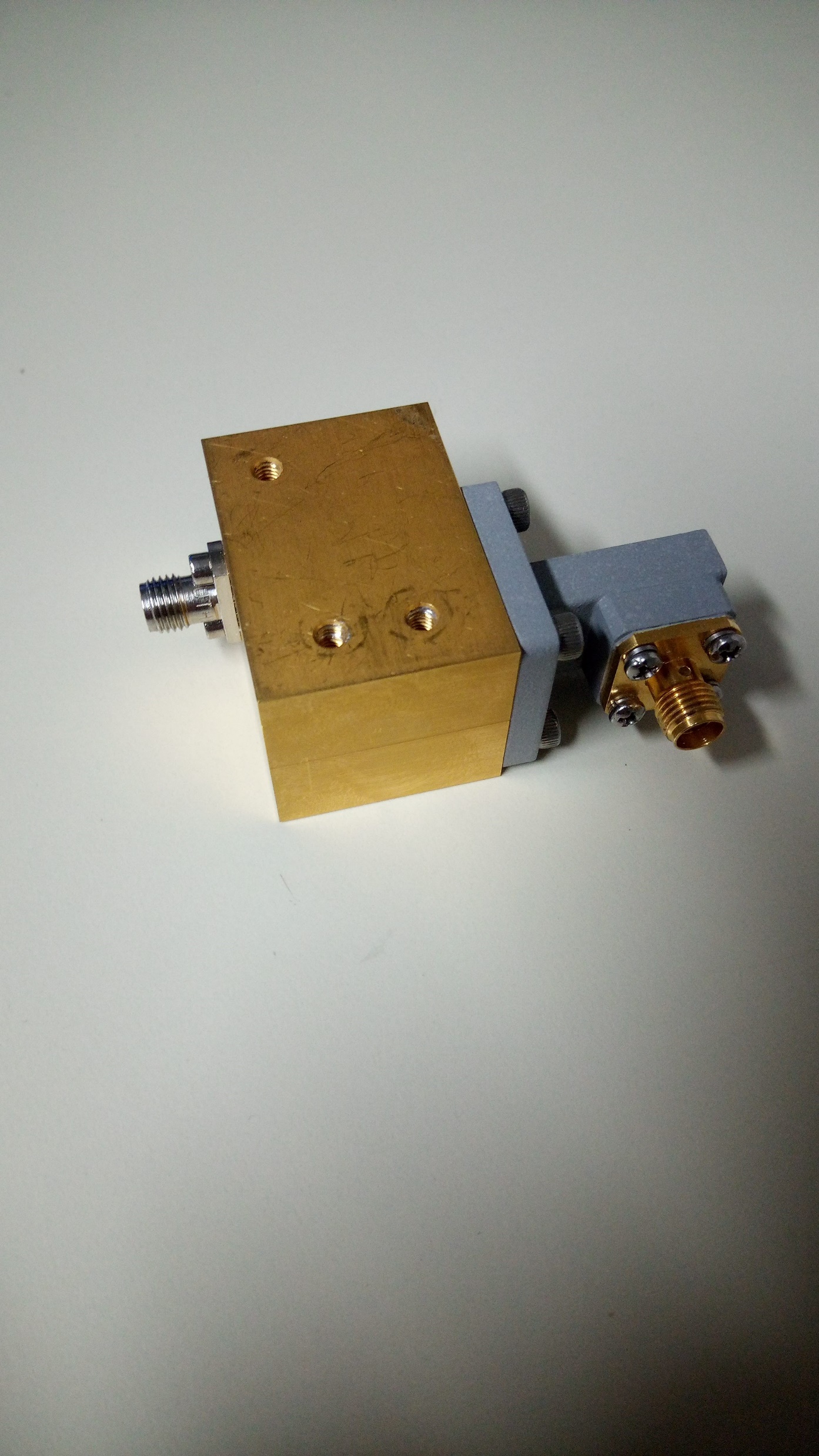 LNA
LO
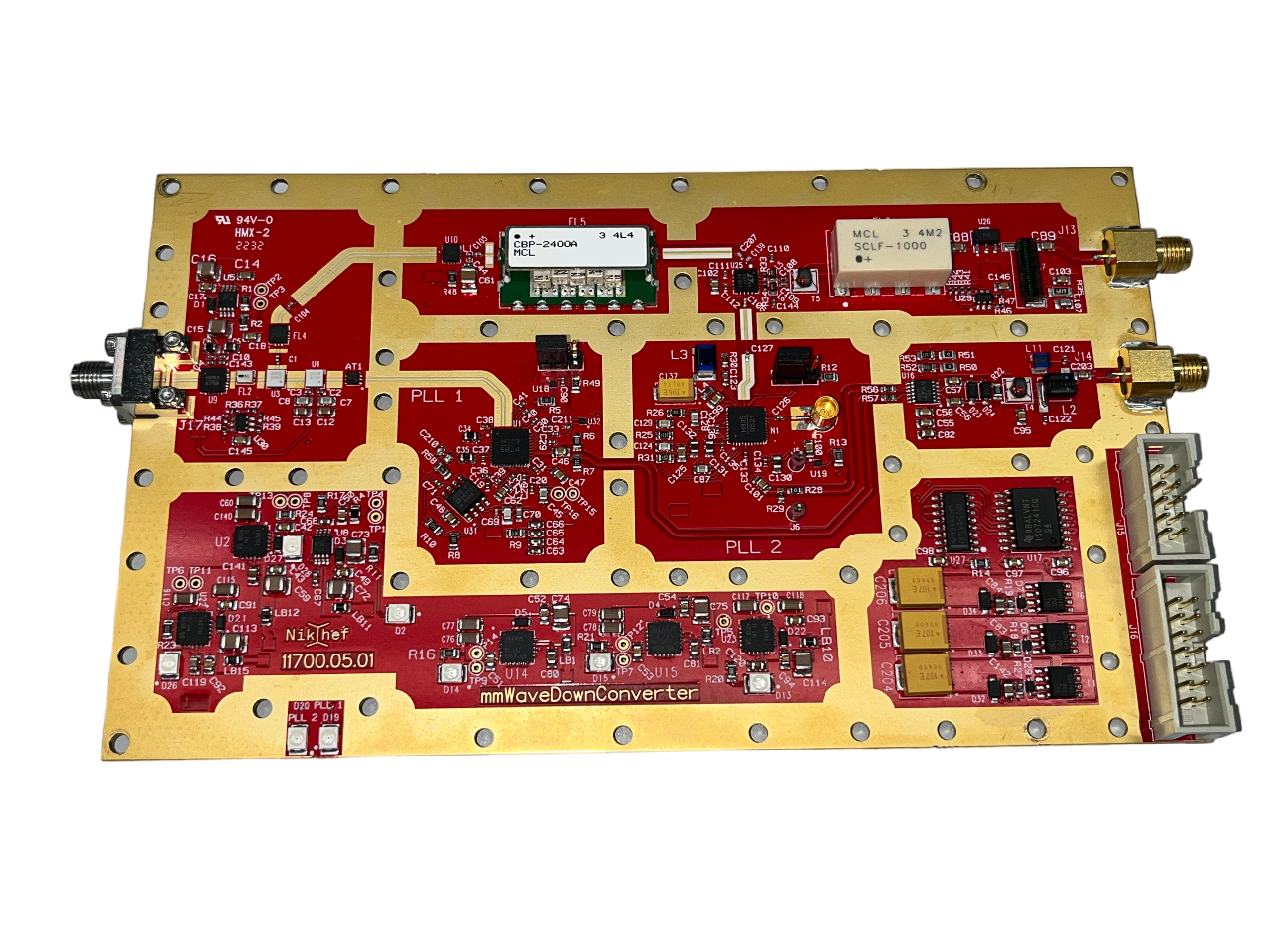 RTO64 used for trigger task
Dedicated downconverter developed @ NIKHEF
DAQ with FPGA trigger under development @ NIKHEF
24
Outlook
Electron Trap setup construction @ LNGS external labs
Electron Trap data run Kr electron K=32 keV
Electron Trap data run Kr electron K=9 keV
Z drift stress test
Frequency resolution stress test
 Change Electron Trap electrodes geometry
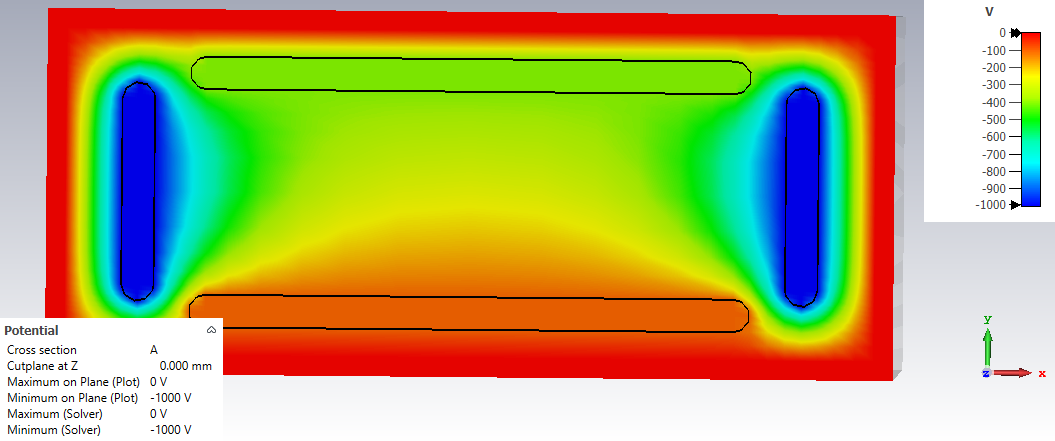 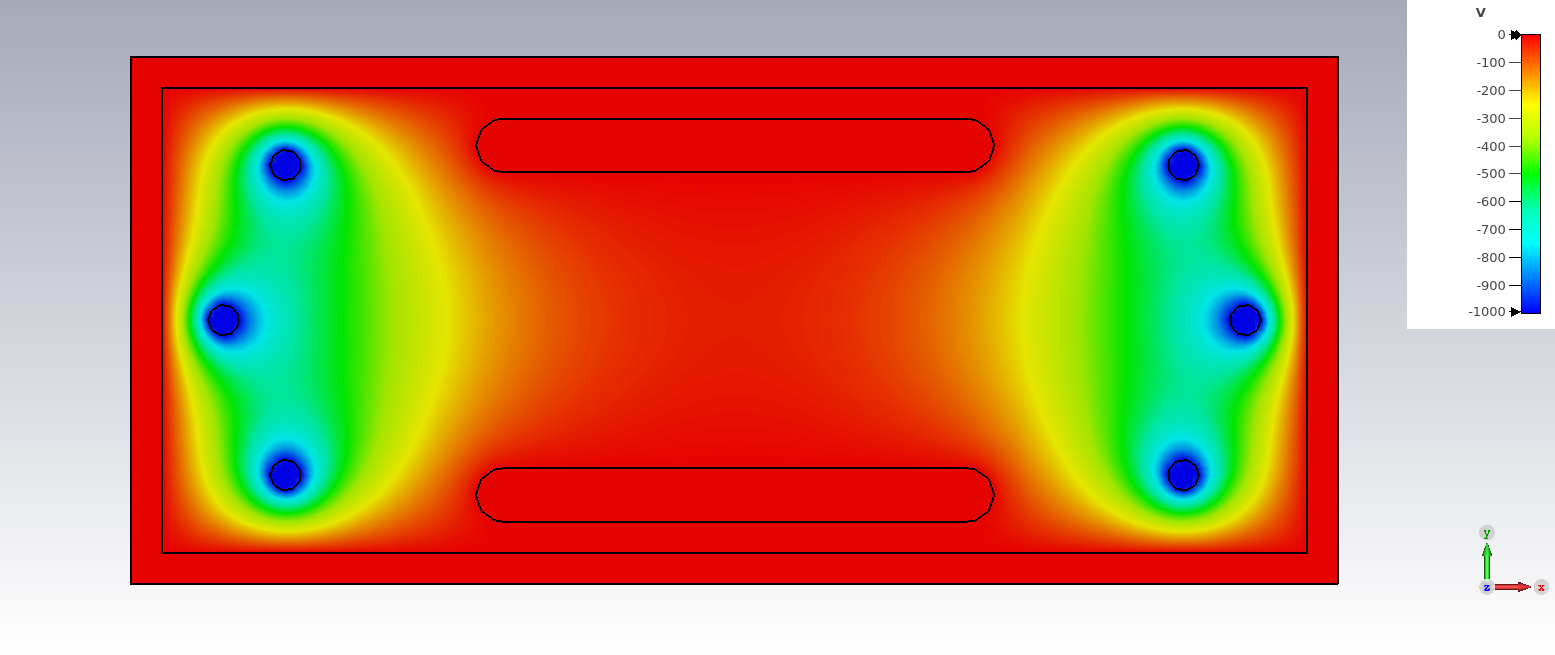 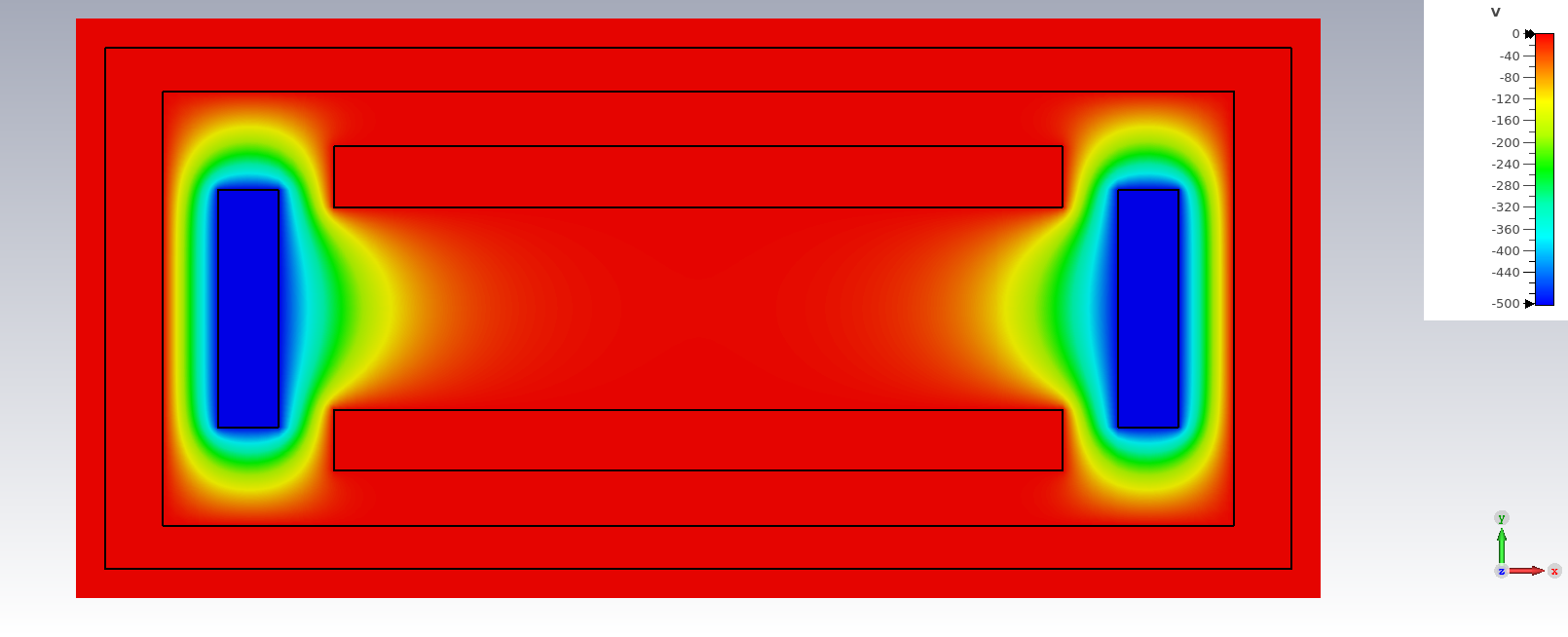 25
Backup Slides
PTOLEMY Concept
Target
Filter
TES
RF antenna
Injection
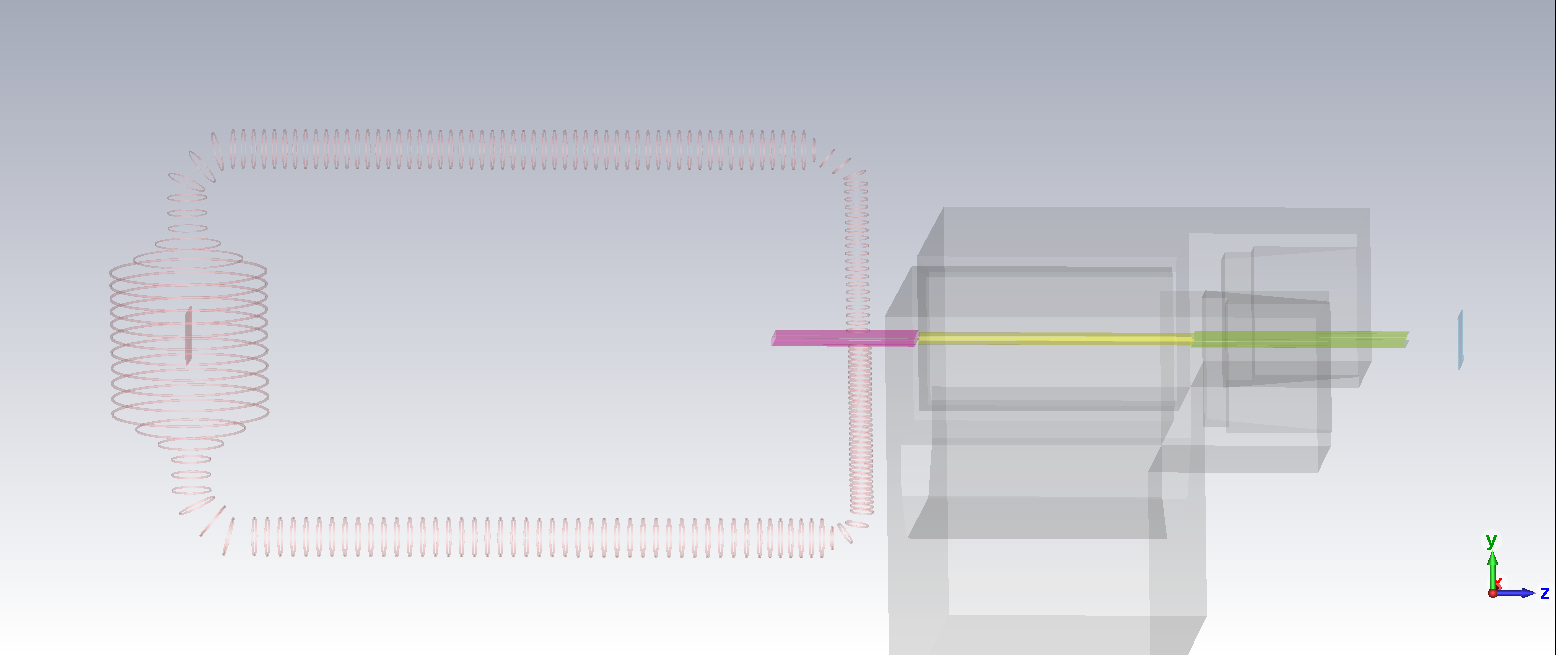 27
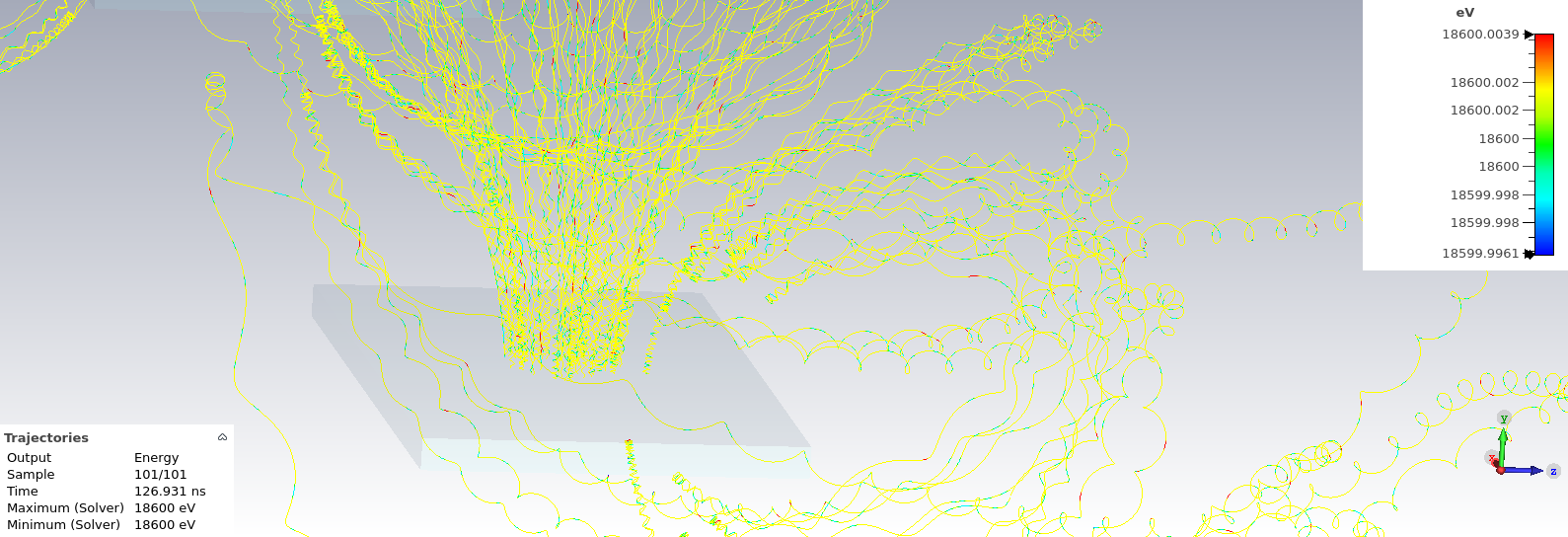 PRELIMINARY
Permanent magnet target
Only B_target it is shown, field on graphene=1.1-1.3T
B_coils=0.1T
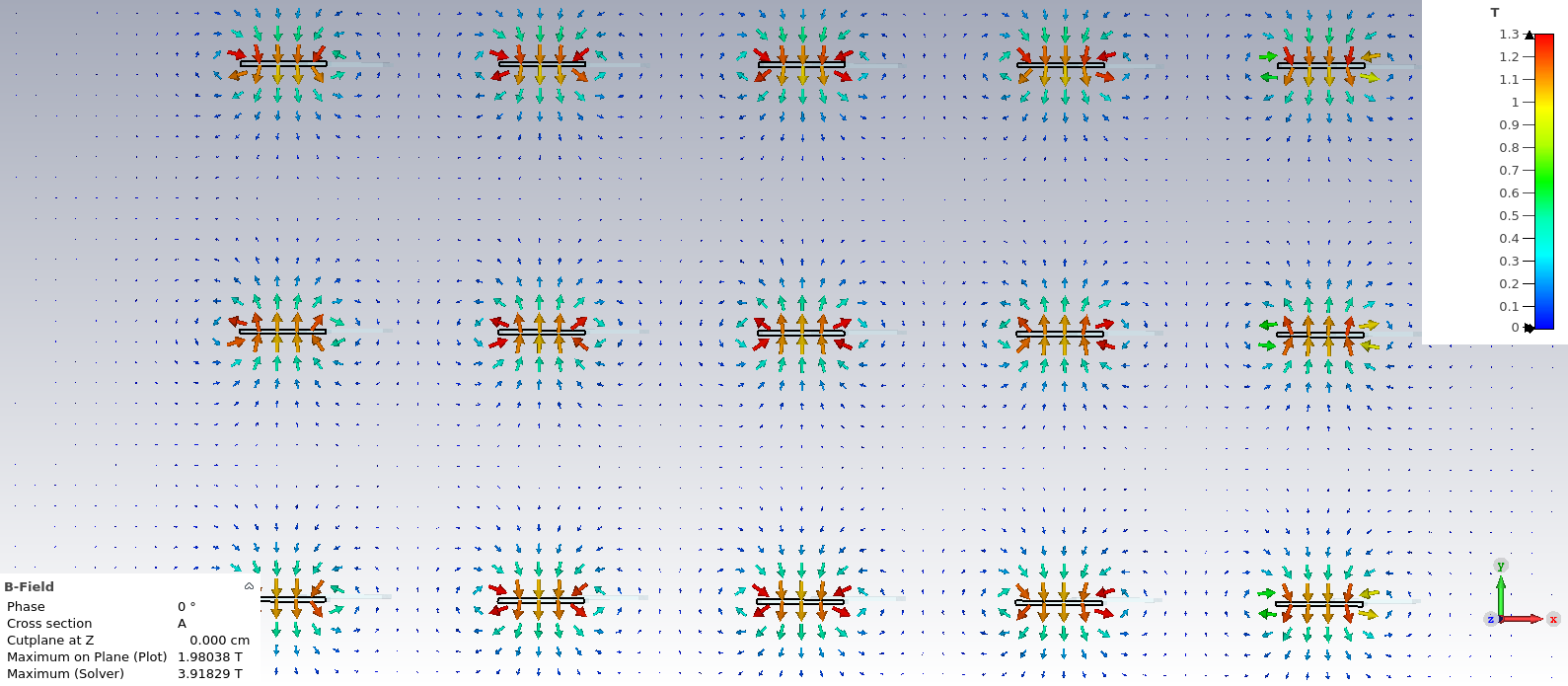 Here: B_coils > B_target
B_coils
X
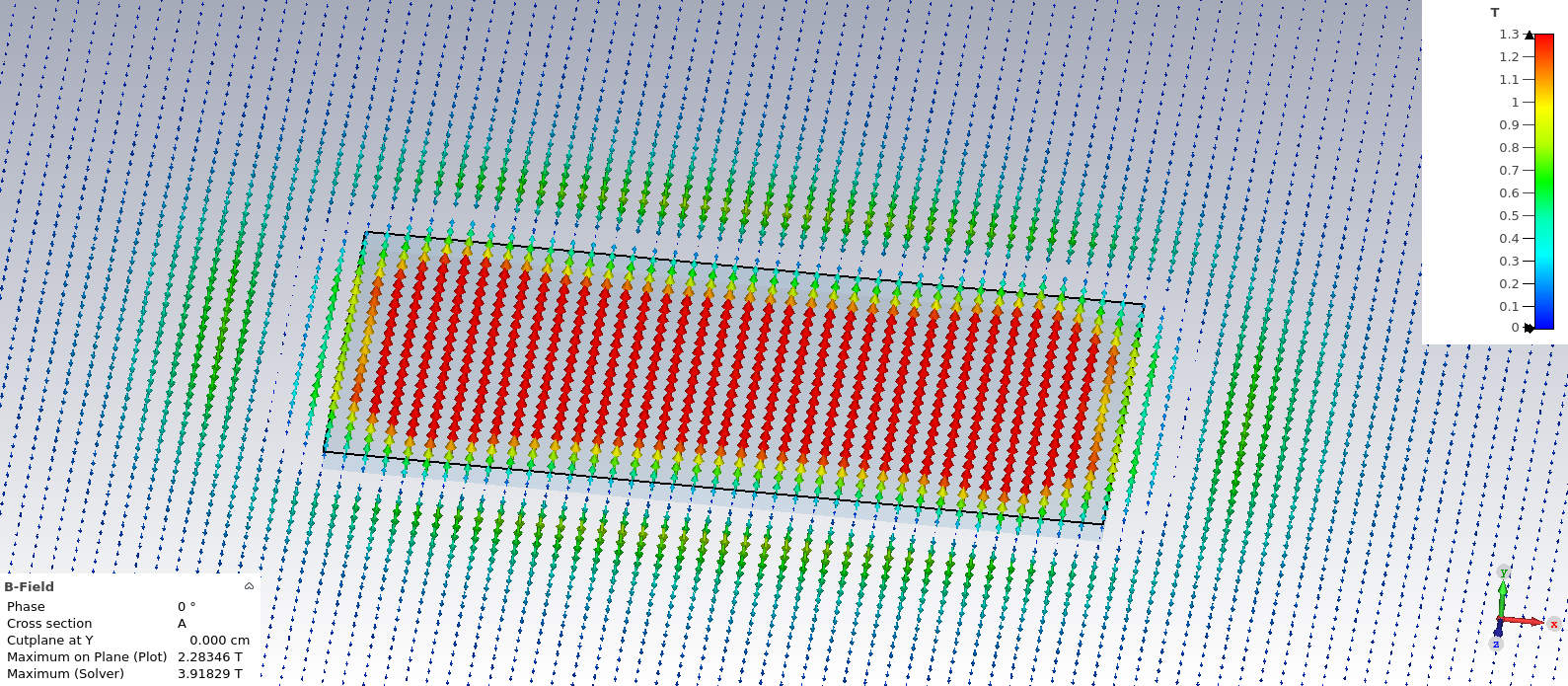 Y
Z
28
Transport coils
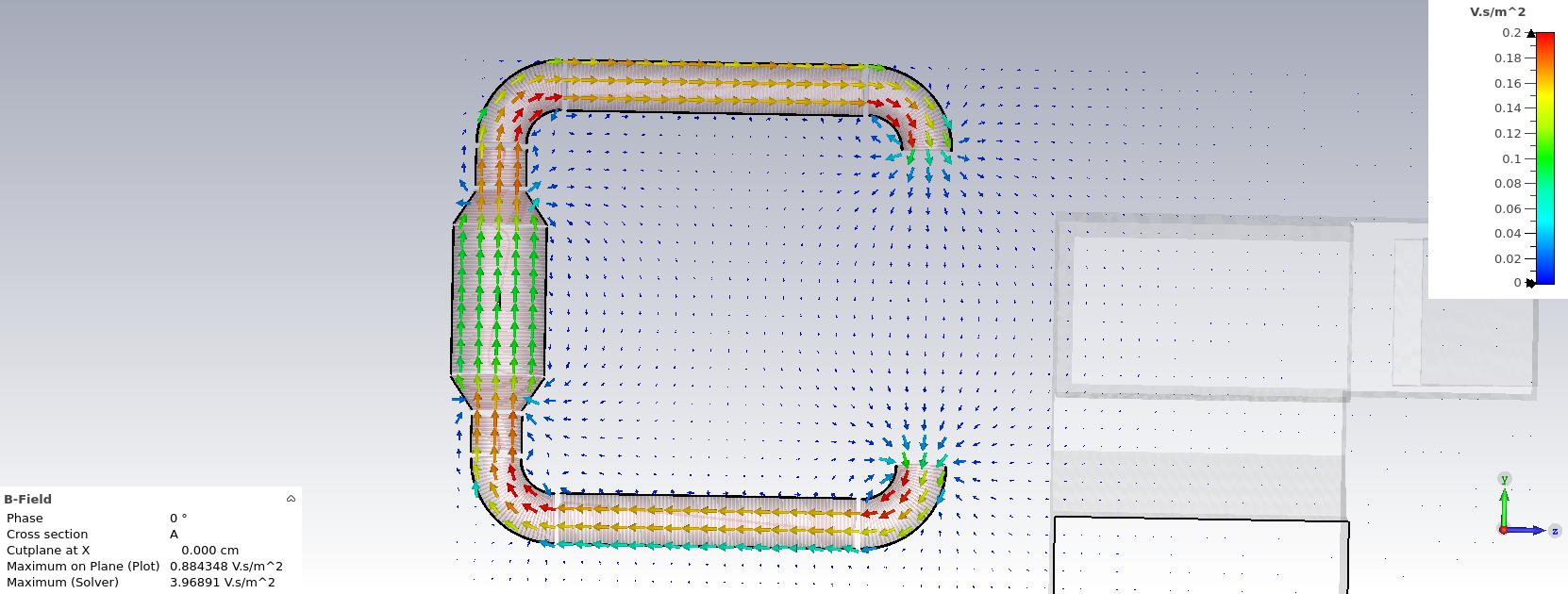 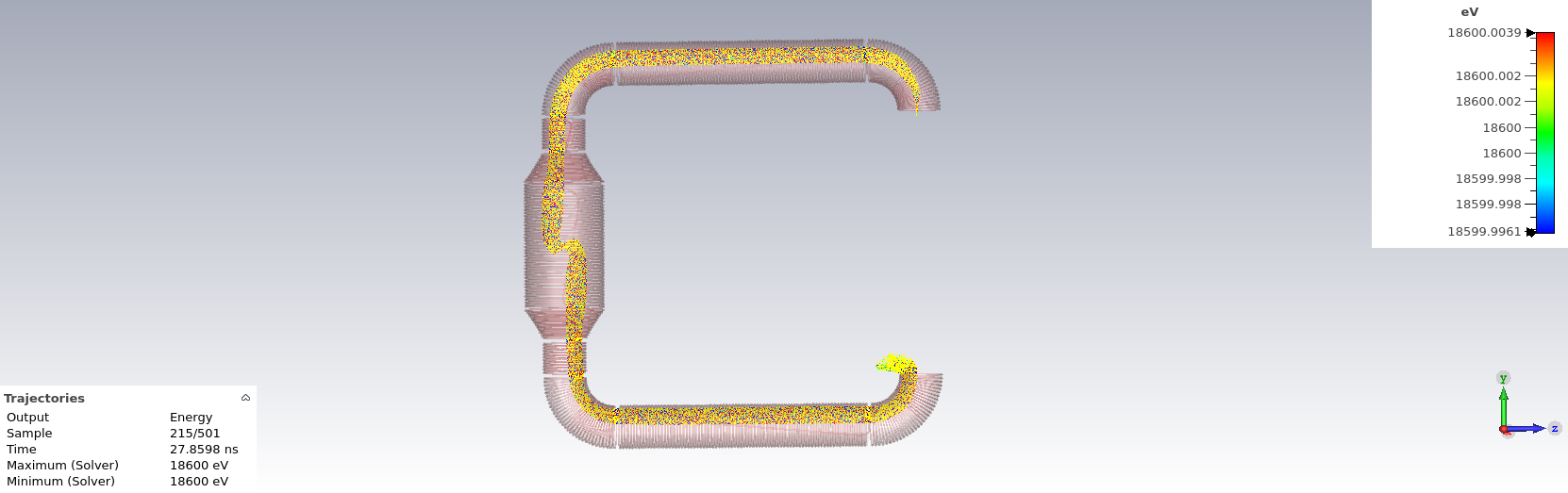 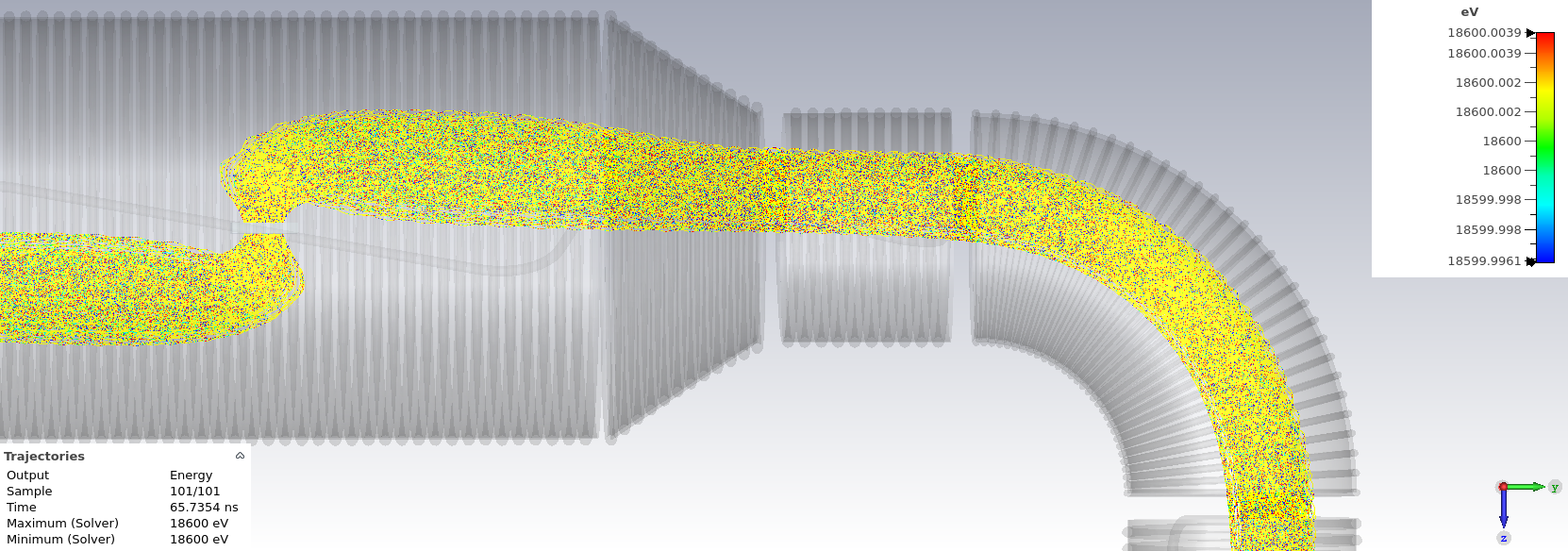 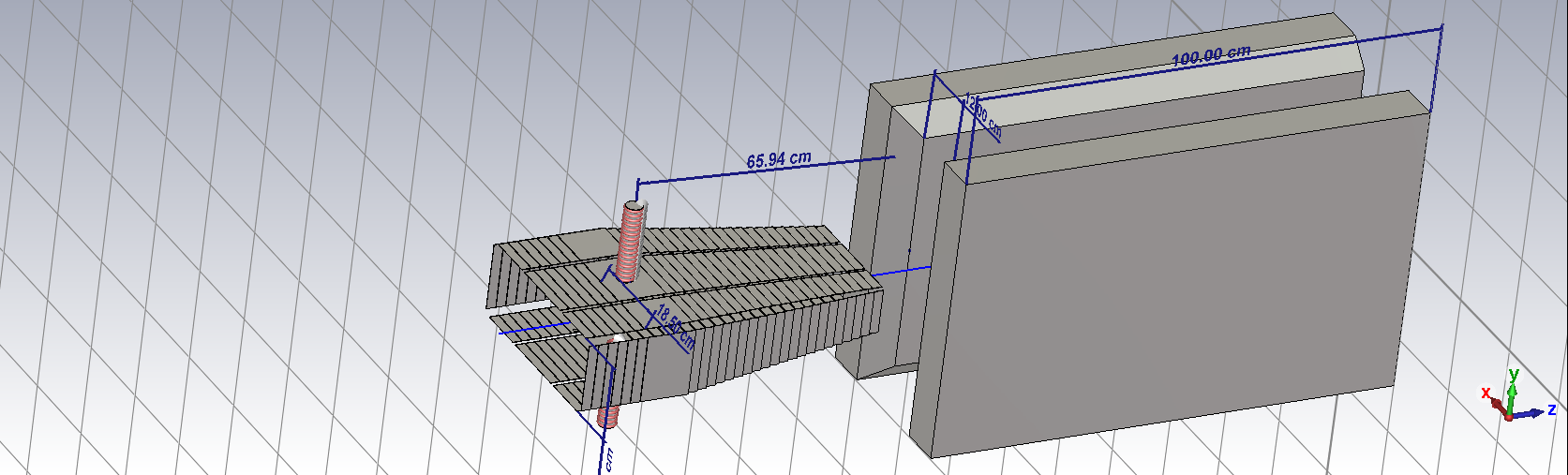 From target to RF
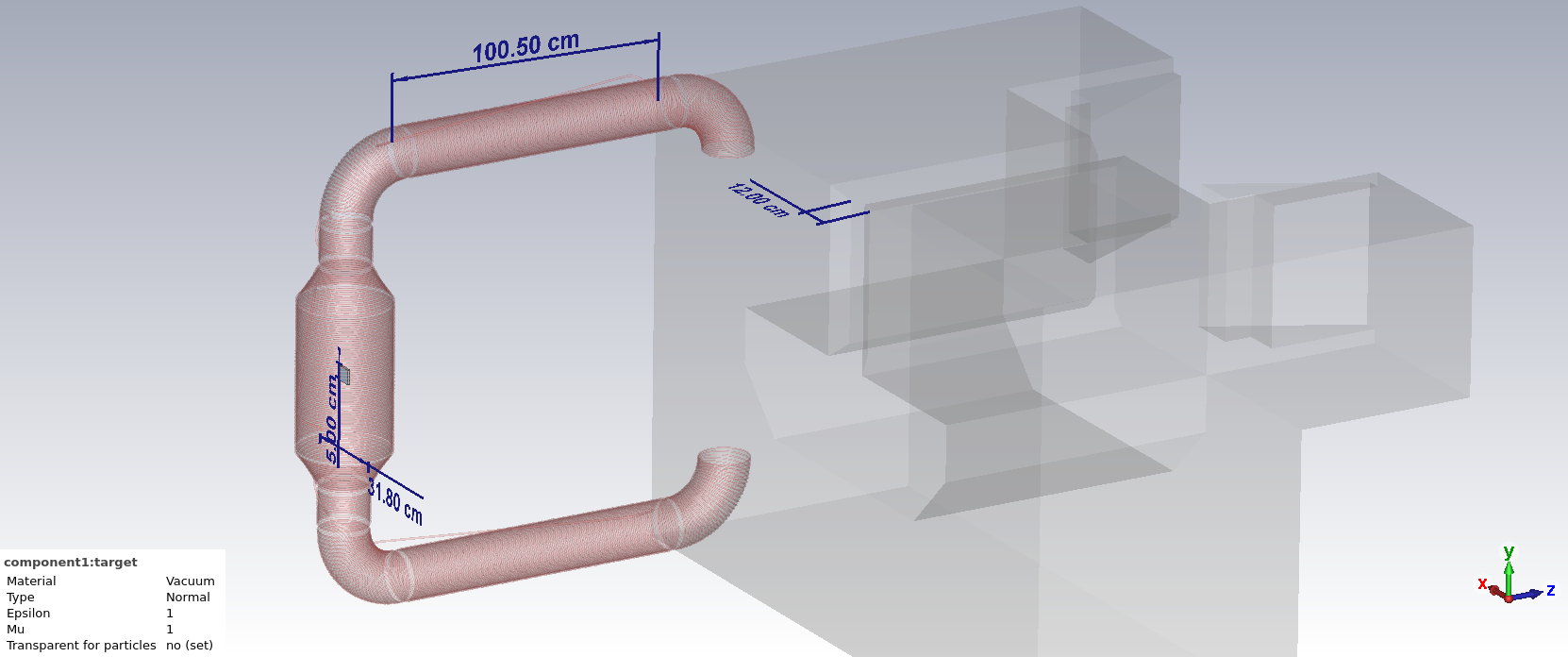 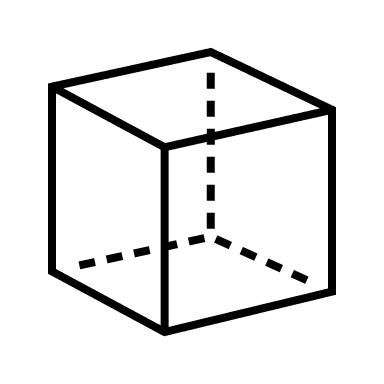 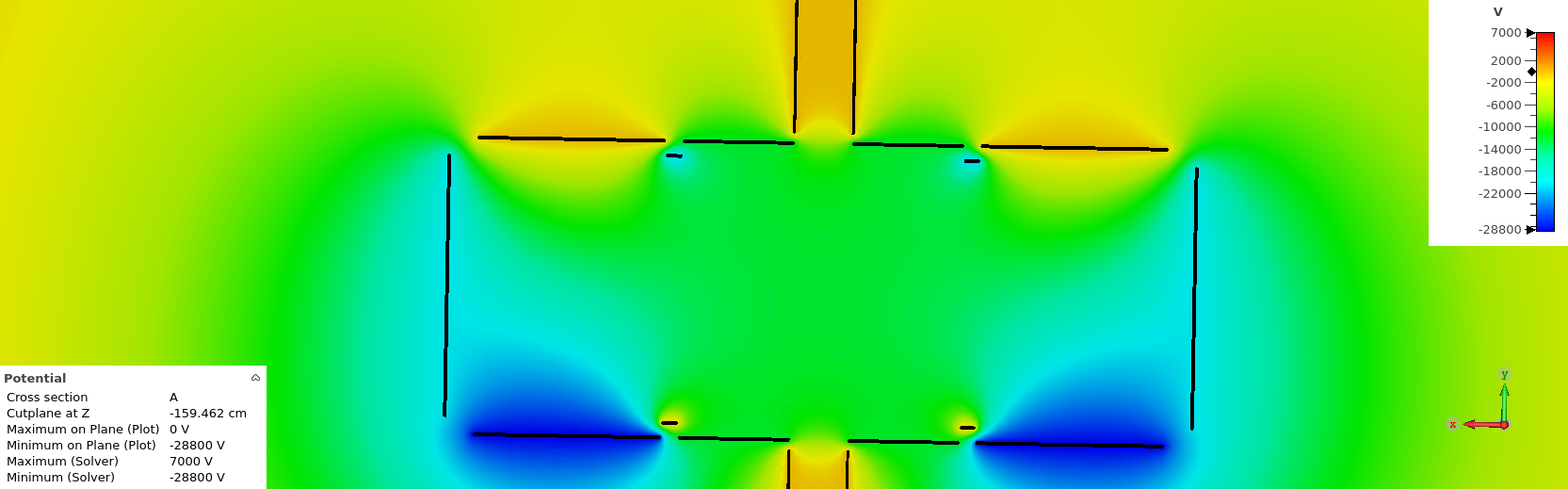 Injection in magnet
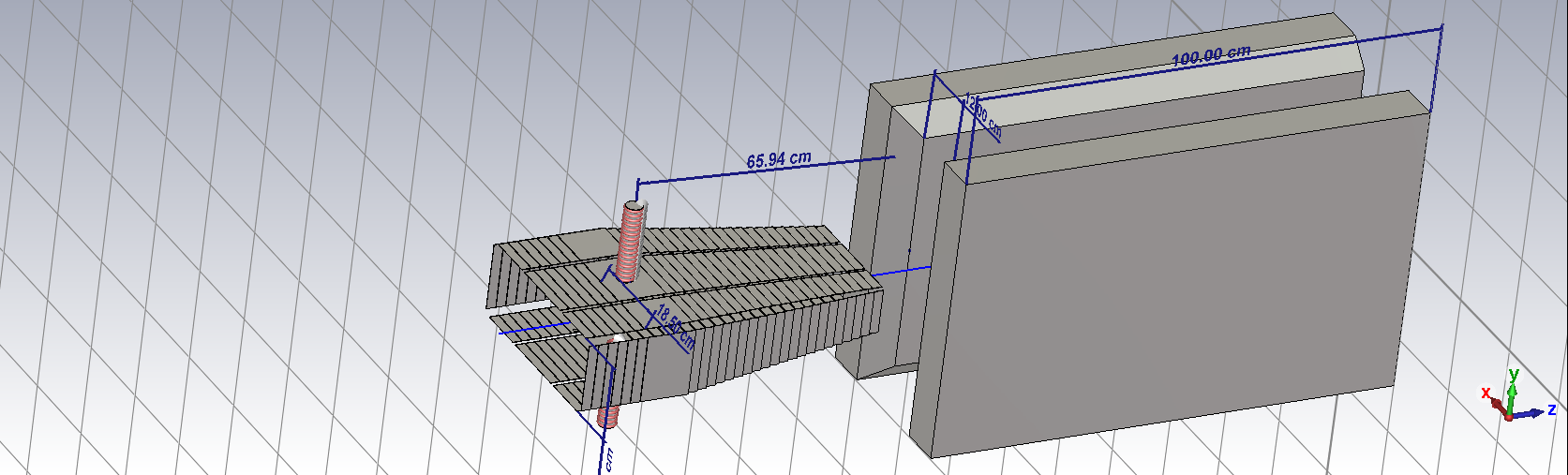 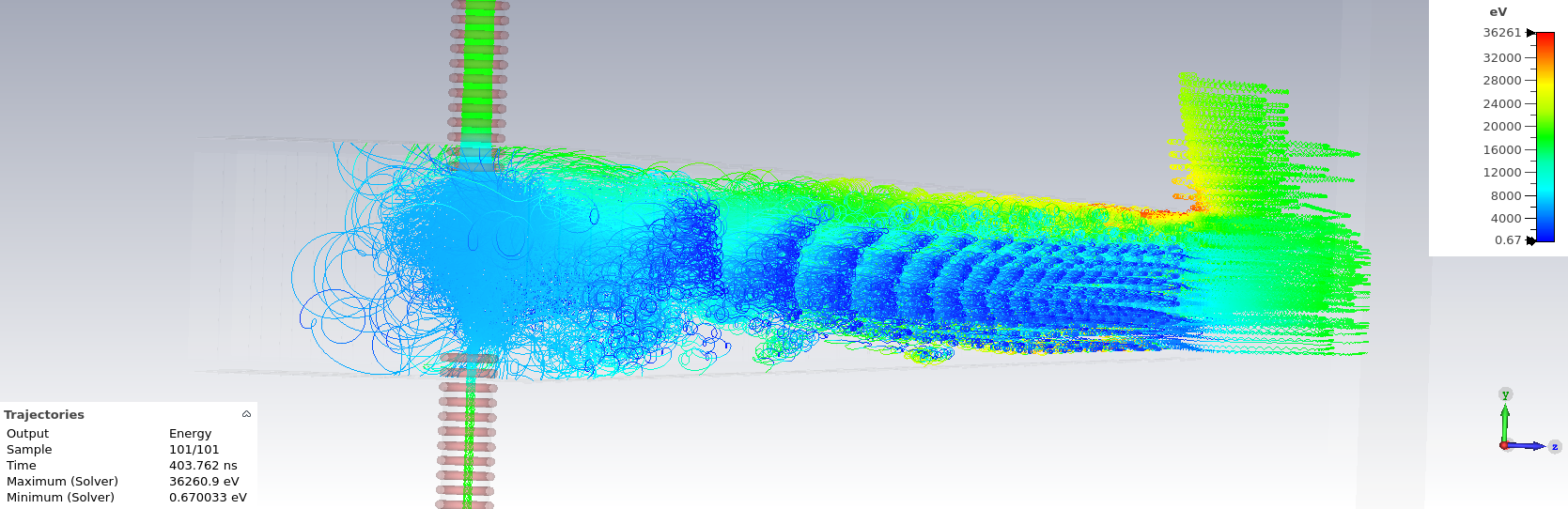 PRELIMINARY2
31
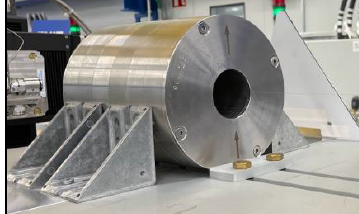 Electron Trap: Permanent Magnet
B=0.9843361T				
Measured at CERN
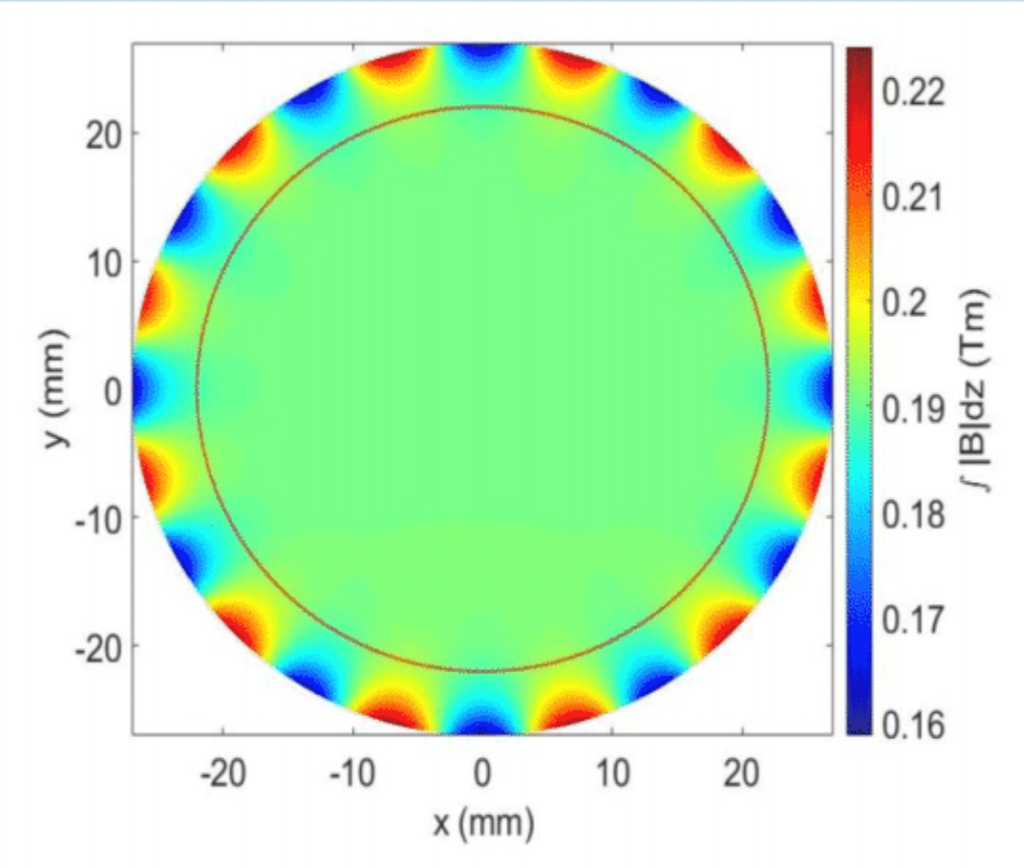 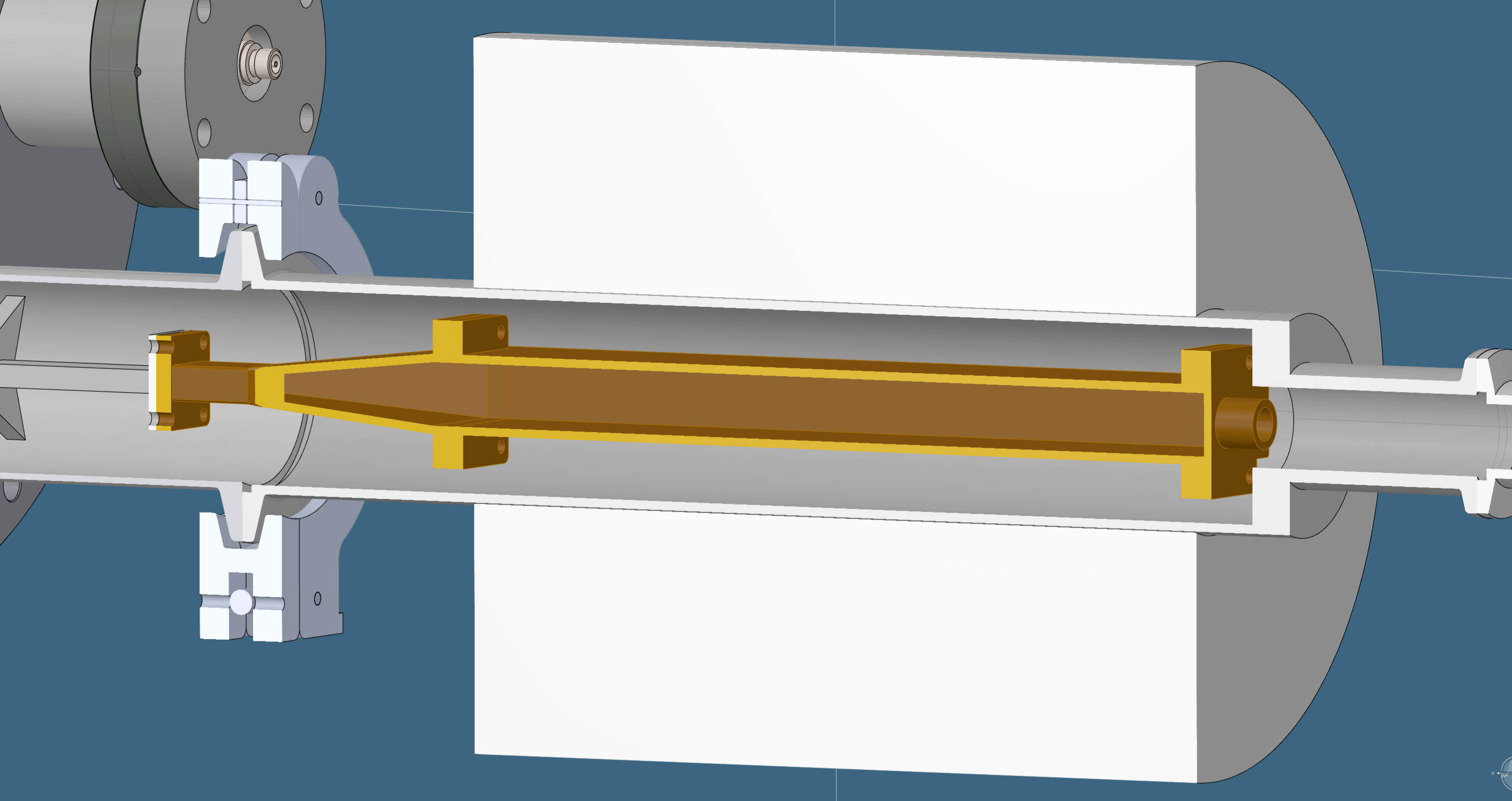 32
Electron Trap: Electron motion
z
S1: no Zdrift, bottom of potential well
S2: Zdrift, top of potential well
S2, Δt2
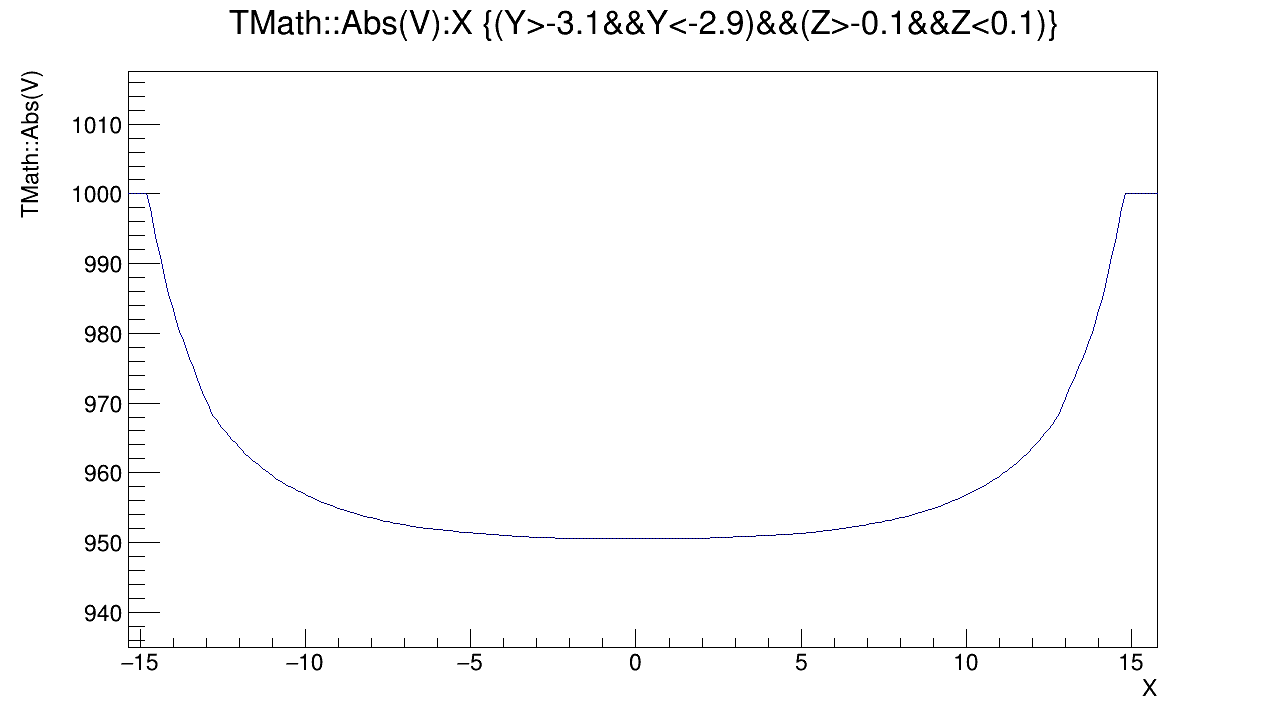 S1, Δt1
x
10 mm
0
33
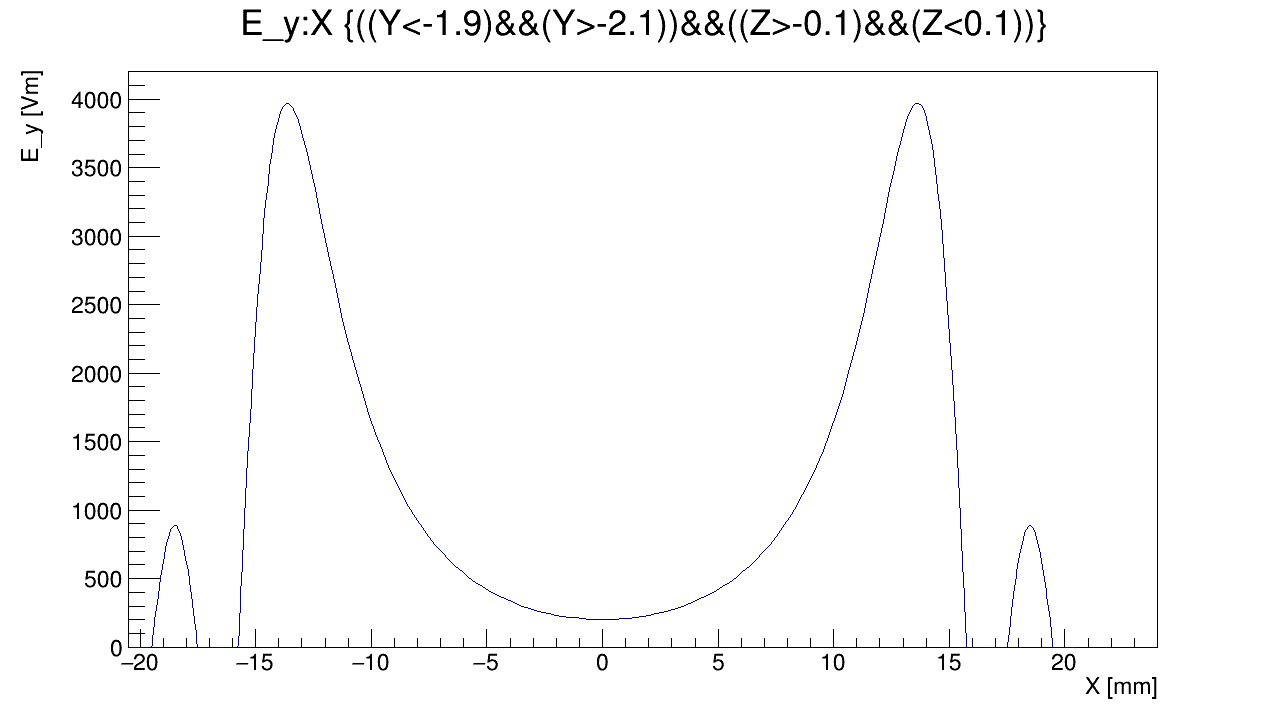 Electron Trap: Electron motion
Drift only during S2 (10<|x|<15, close to bouncing electrodes)		
Vz=3*10^-4cm/ns
Zgcs
Vz=E_y/B
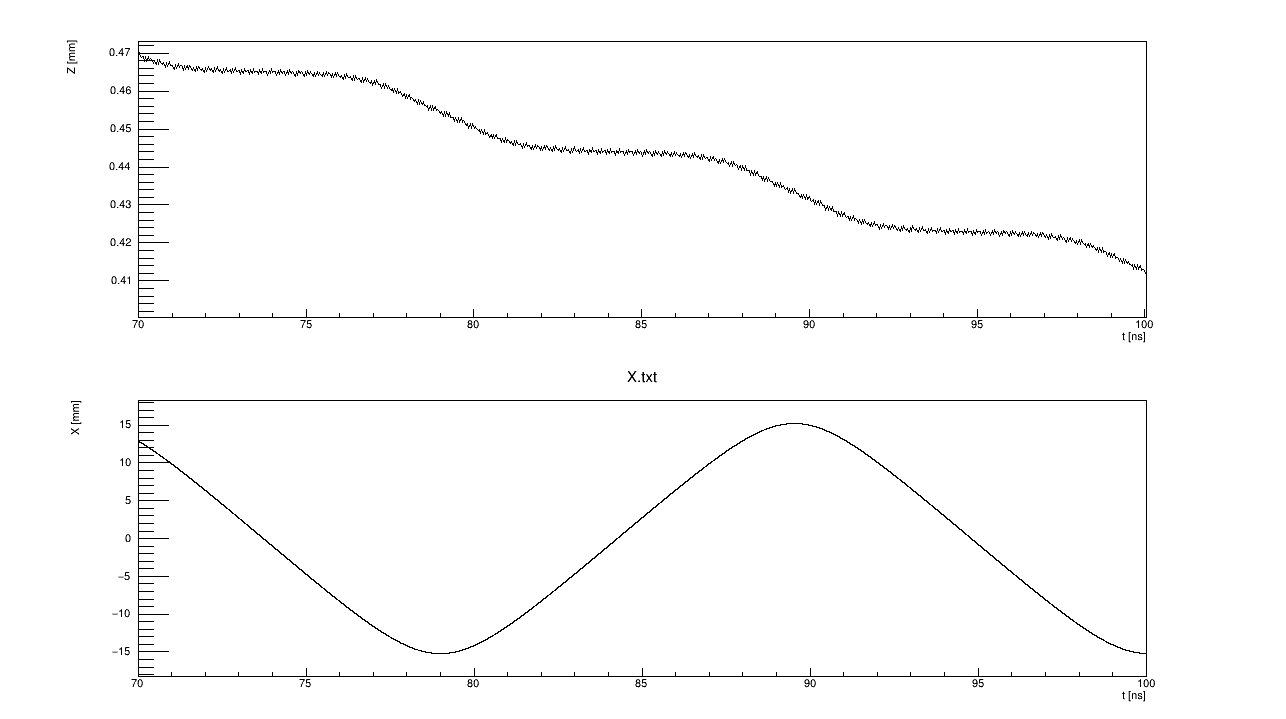 S1
E_y
S2
Time[ns]
X
X[mm]
Time[ns]
34
Electron Trap: Electron motion: bouncing period
t1≈76.5-71=5.5ns
t2≈81.5-76.5=5ns		Tb=10.534ns
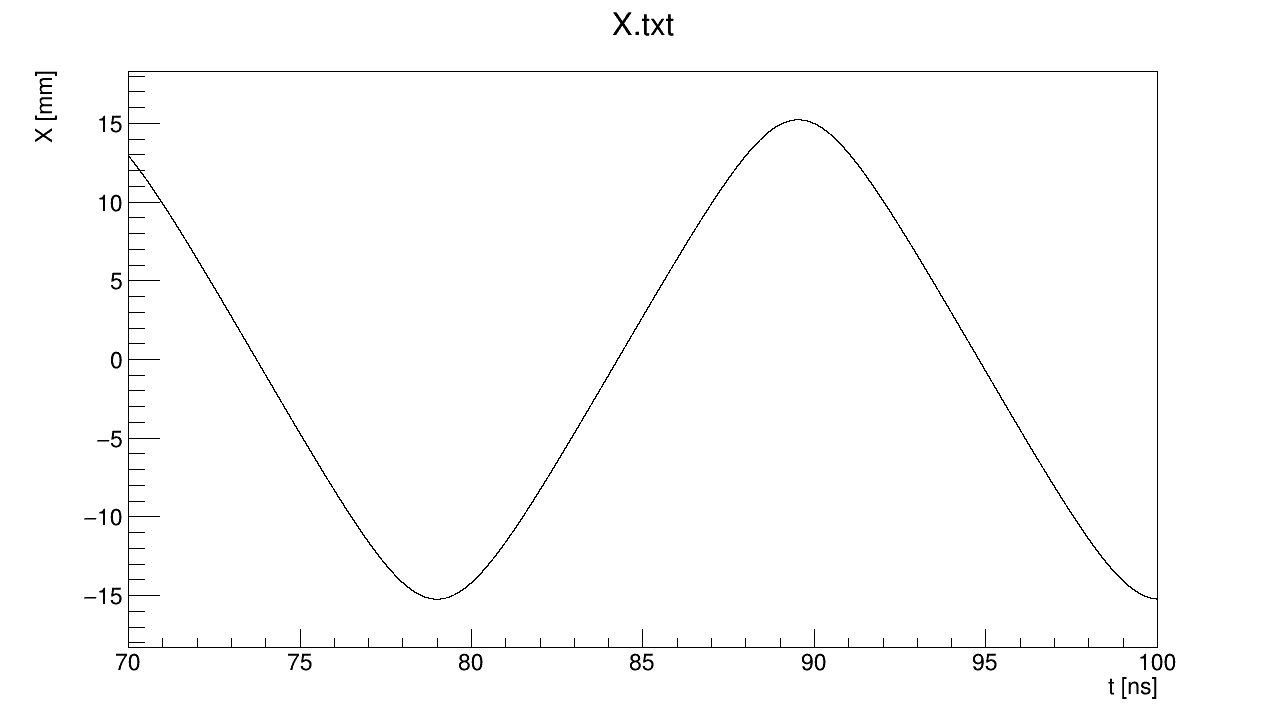 35
Wavelet
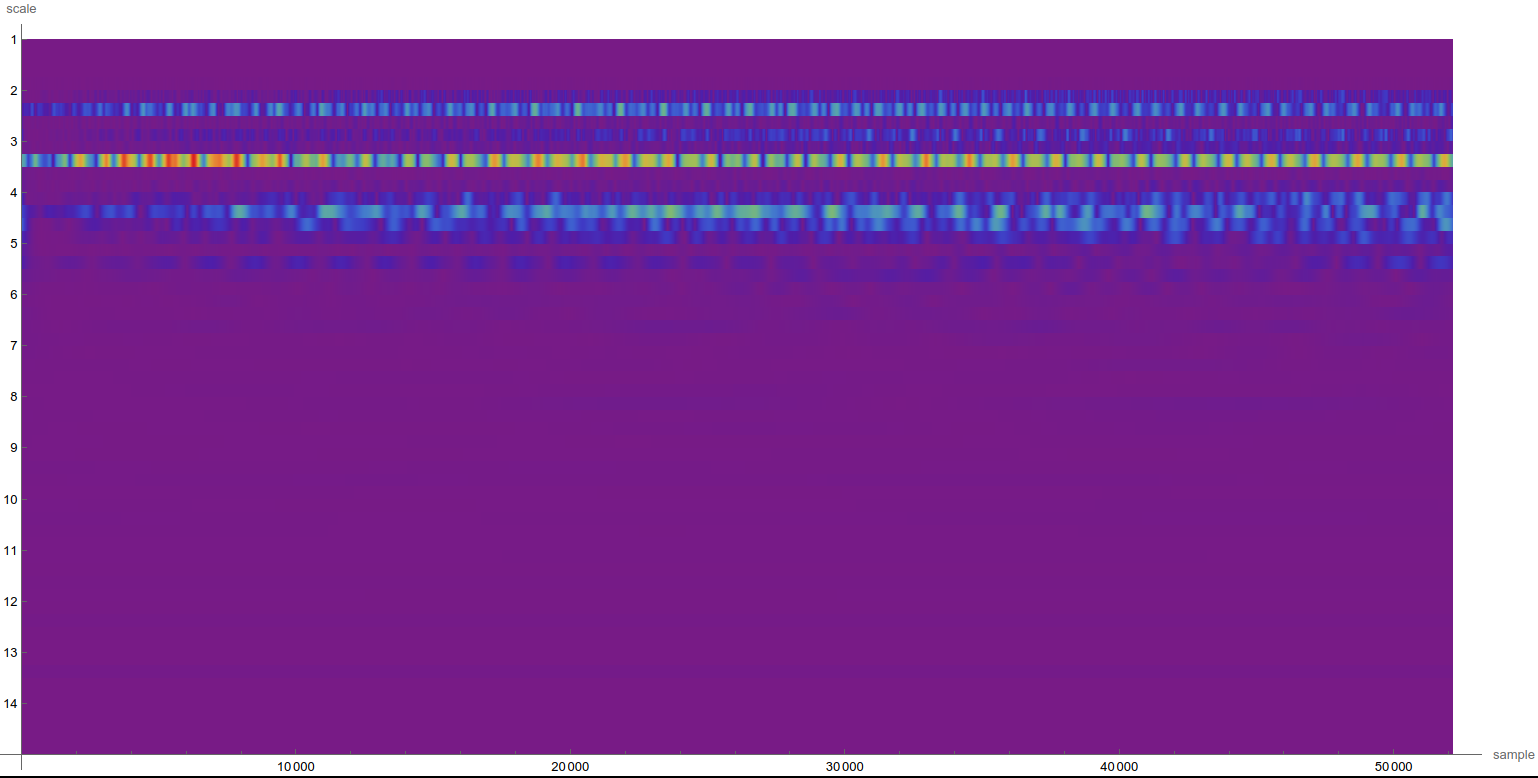 10^4 samples=67 ns, T_b=10.53ns
T_b
frequency
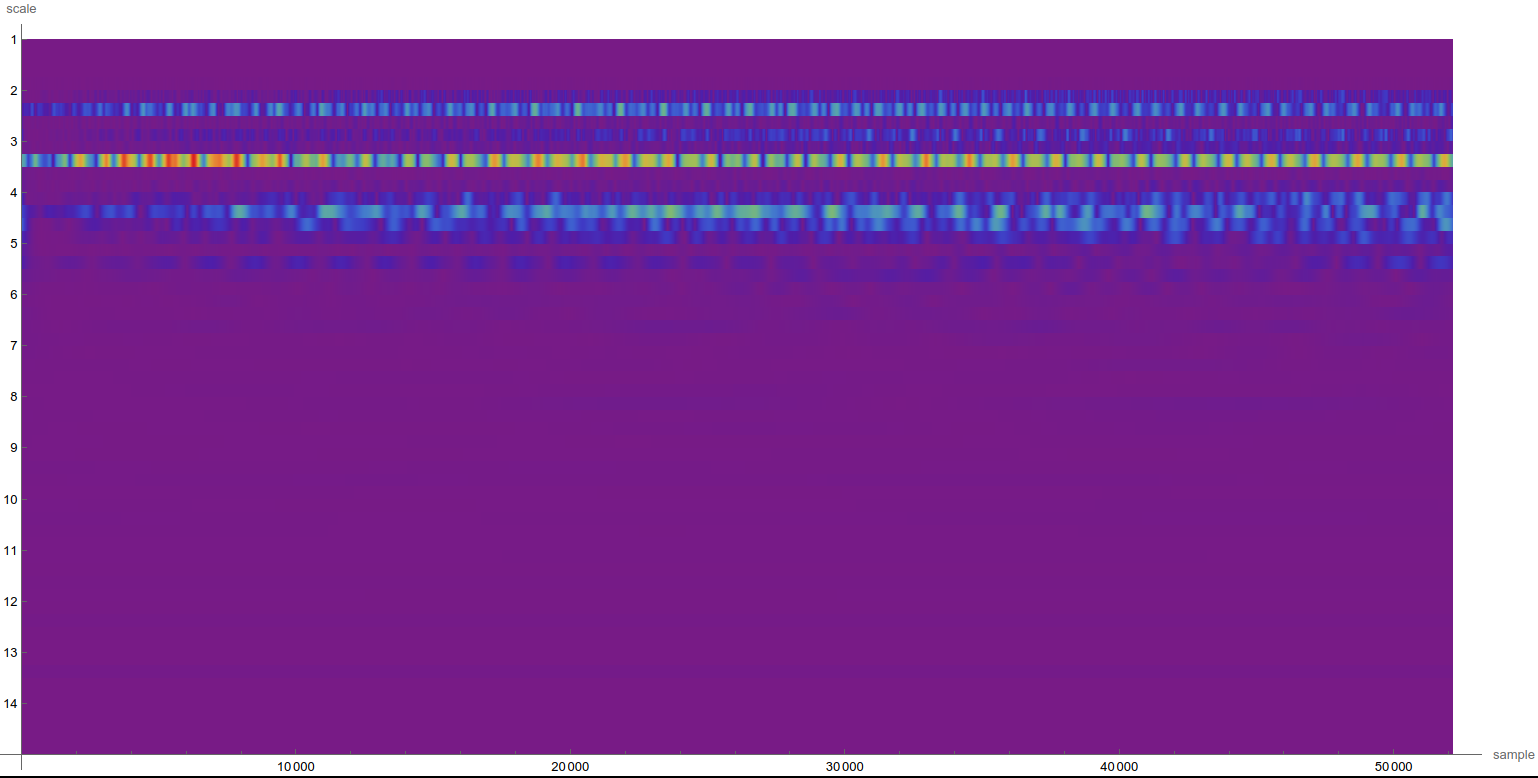 The signal goes to stationary regime in 300ns

Confirmation of S1-S2 motion

We could measure T_b also here
Time[samples]
36
Electron Trap: CST simulation
Carrier modulation in frequency from K in pot. well
Armonics from FM
Right Shift from cos(Δω*t) term
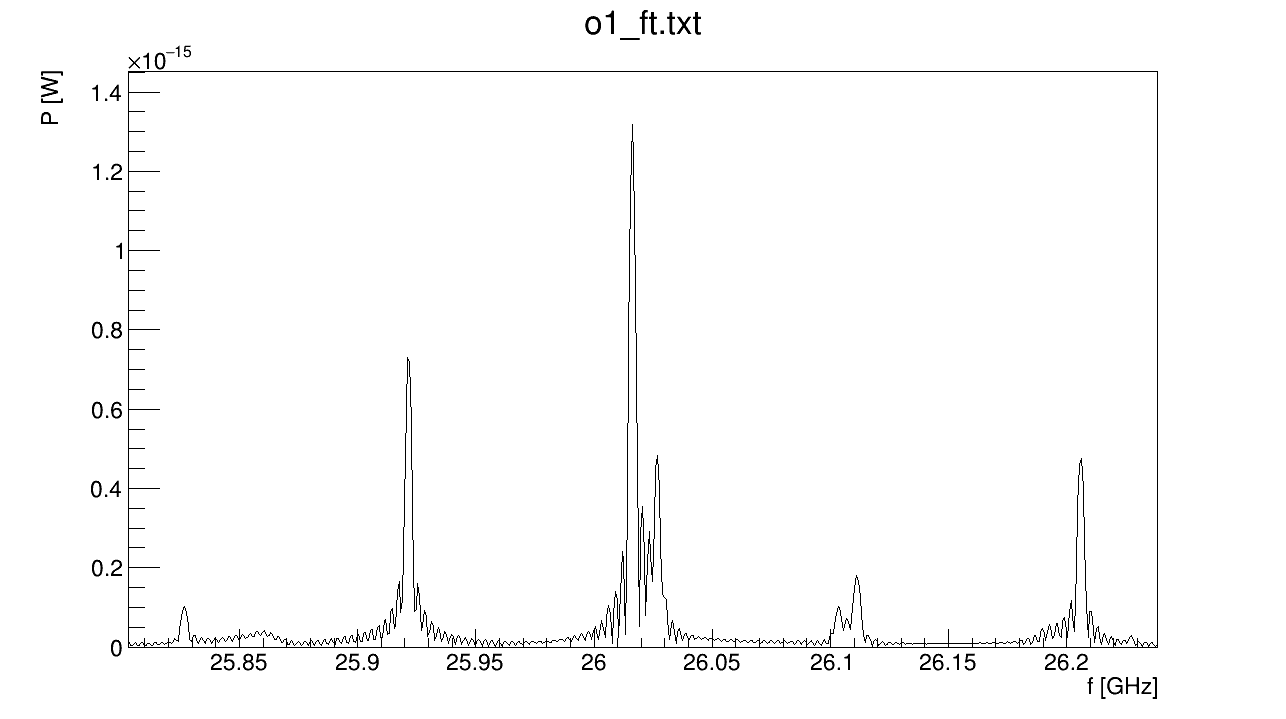 Δ
1/Tb
1/Tb
Δ0
37
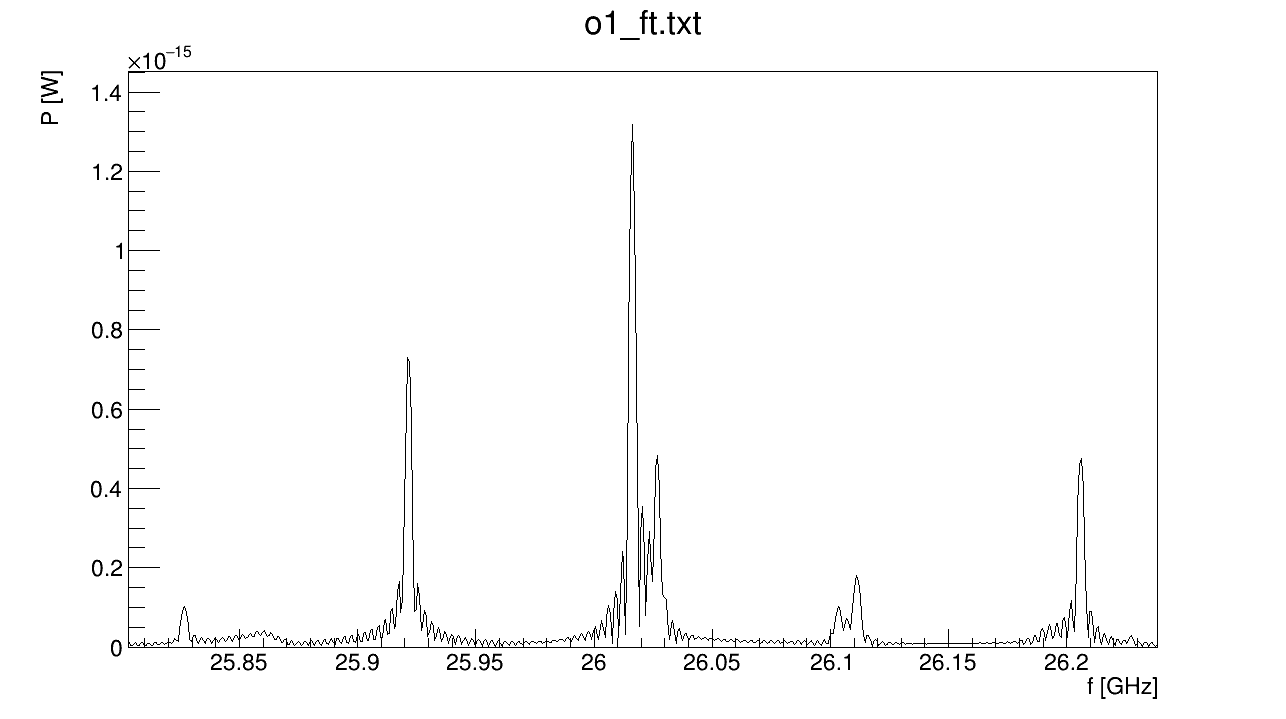 Reconstruction Kt, Kl:Experimental procedure
Let’s think that these are experimental data->measure K,Kl
We expect: Tb=10.53ns , K=32151.6eV, Kl=43.2eV

Measure 1/Tb by FM modulation
Shift carrier frequency to the left by 1/Tb
Measure S1->K
Measure Kl by Tb and K
Electron trap cst simulation
38
Experimental procedure
F(S1)=26,0165 (7) GHz
F(S2)=26,0260 (7) GHz
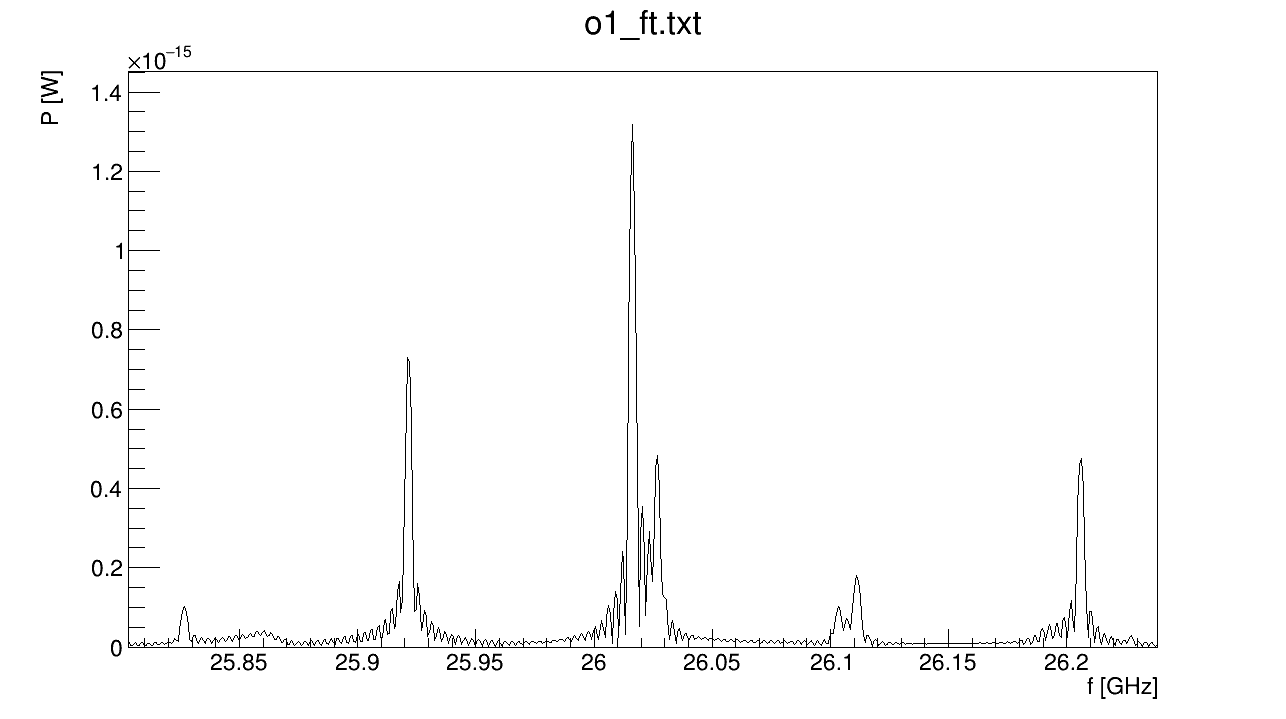 39
Experimental procedure: measure Tb
F(S1)-F(nΔ,L/R)= Δ
F(1Δ,L)=25,9215 (7) GHz	0,095	
F(2Δ,R)=26,2060 (7) GHz	0,09475
F(1Δ,R)=26,1110 (7) GHz	0,0945
F(2Δ,L)=25,8270 (7) GHz	0,09475
<Δ>=0,09475 GHz
Tb=1/<Δ>=10,554 ns
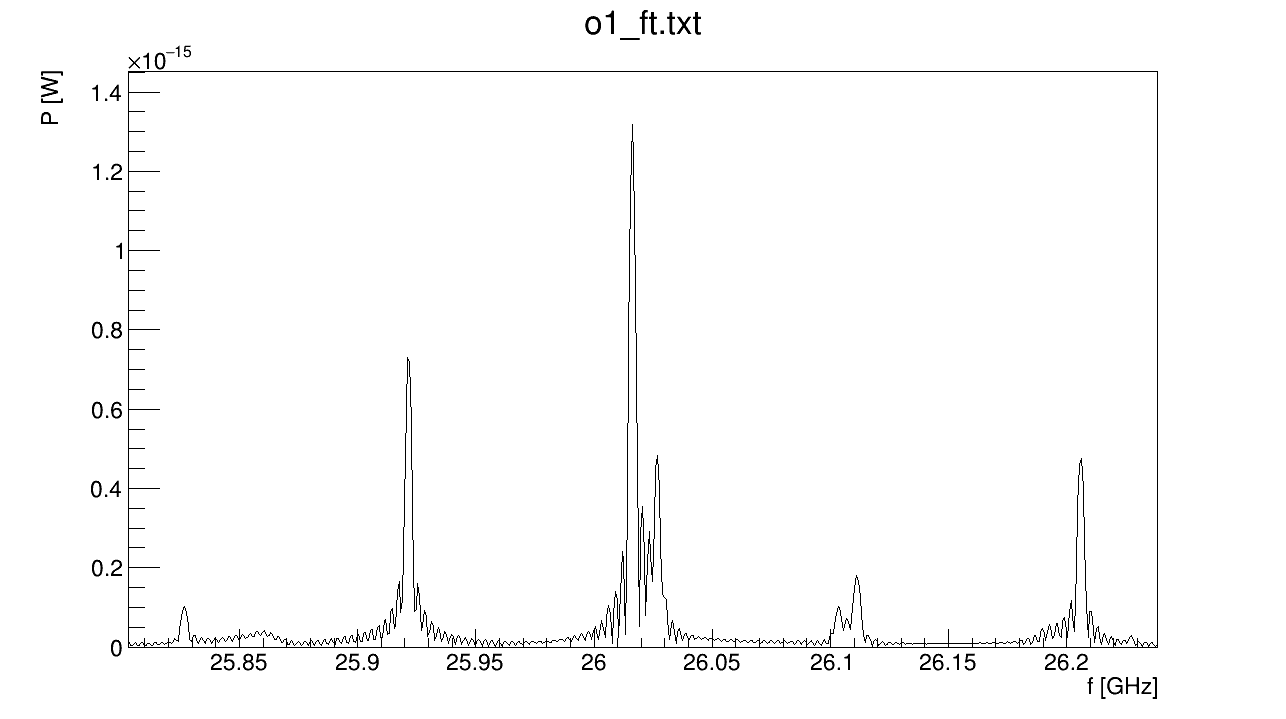 Tb(expected)=10,534 ns
In real life some of them will be hidden below thermal noise
40
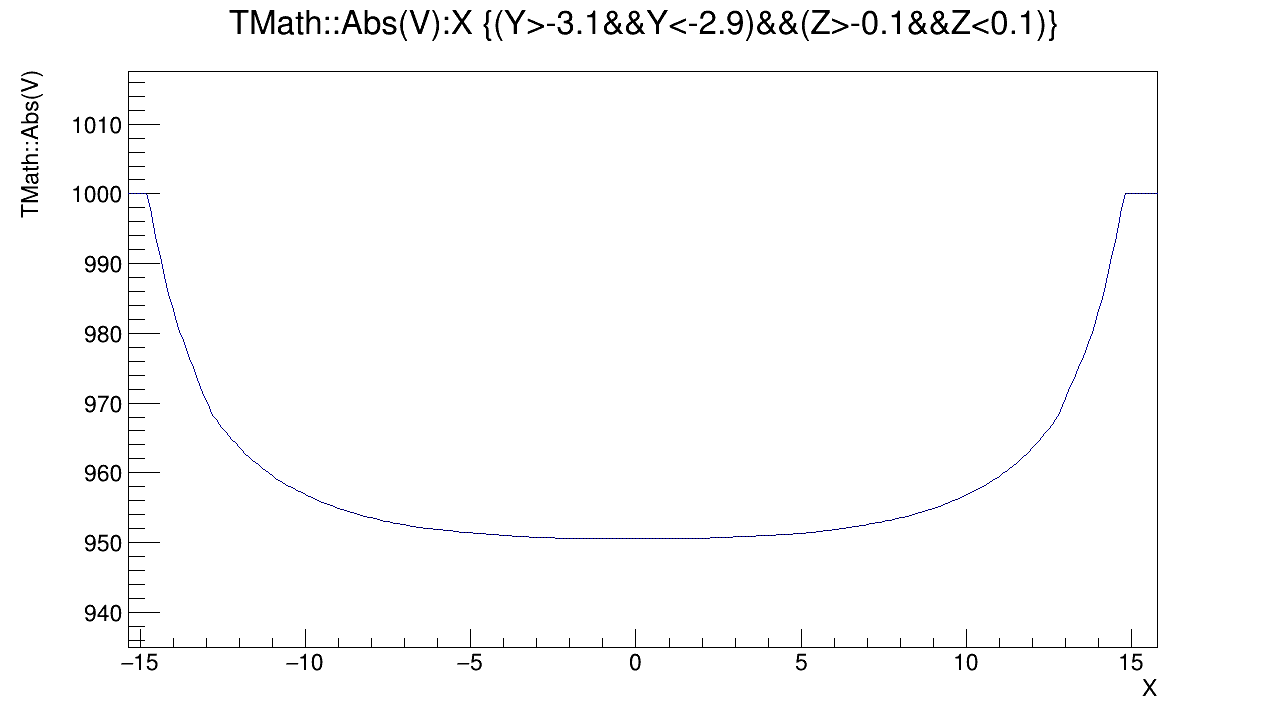 Measurement of K
K2
K1
F(S1)- <Δ>=25,9218 (7) GHz->K=32193.7eV=K1
K(expected)=32151,6eV
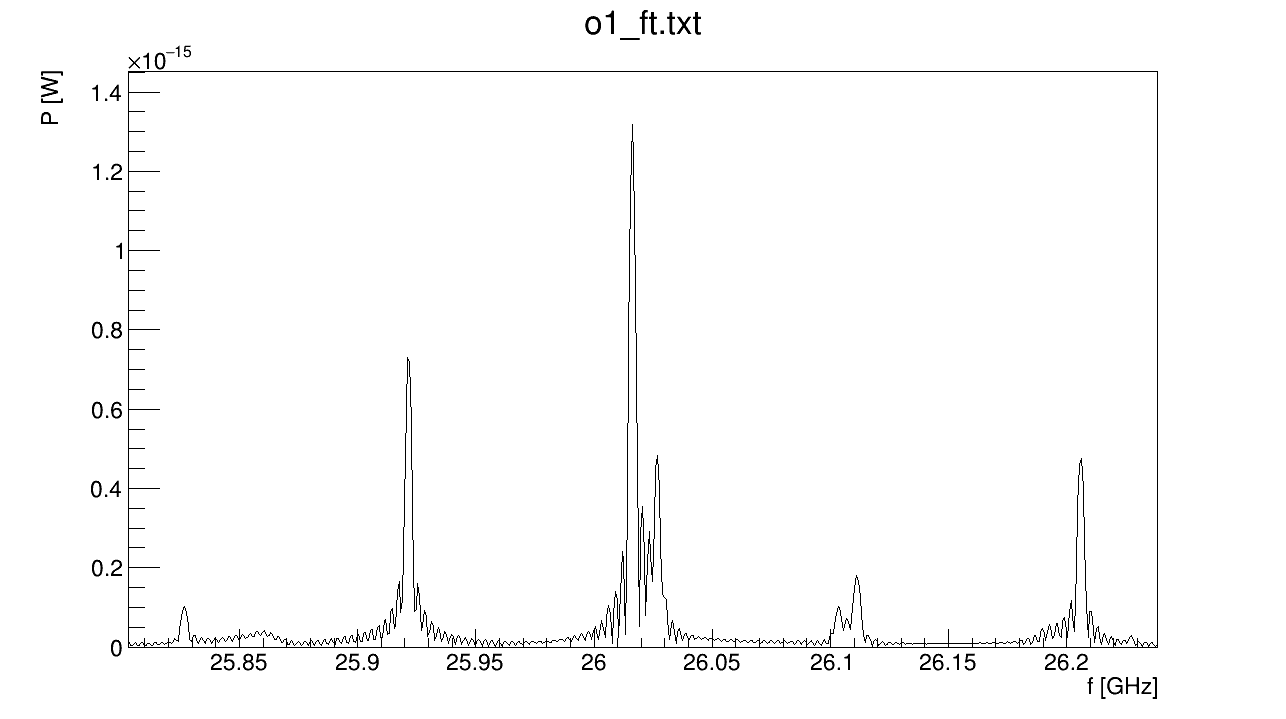 F(S1)
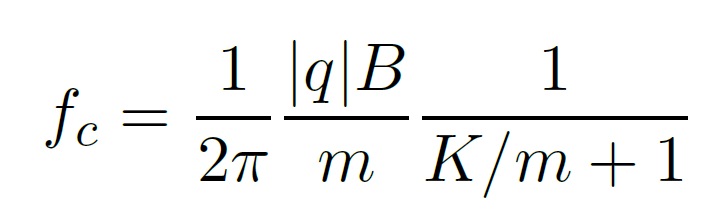 F(S2)
41
Measurement of Kl
Obtained from tracker simulations
KL=Kcos2(Ɵ)
Plot Tb(cos2(Ɵ))


We don’t know Y a priori

Tb=10.554ns

Kl(Y=0)=35,39eV->88,1°
Kl(Y=-3)=30,02eV->88,25°

Kl(expected)=43.17eV->87,9°
Y=0
Y=-1
Y=-3
10,554
Cos2(Ɵ) * K (measured)
42
Antenna Region: possible geometries
PRELIMINARY
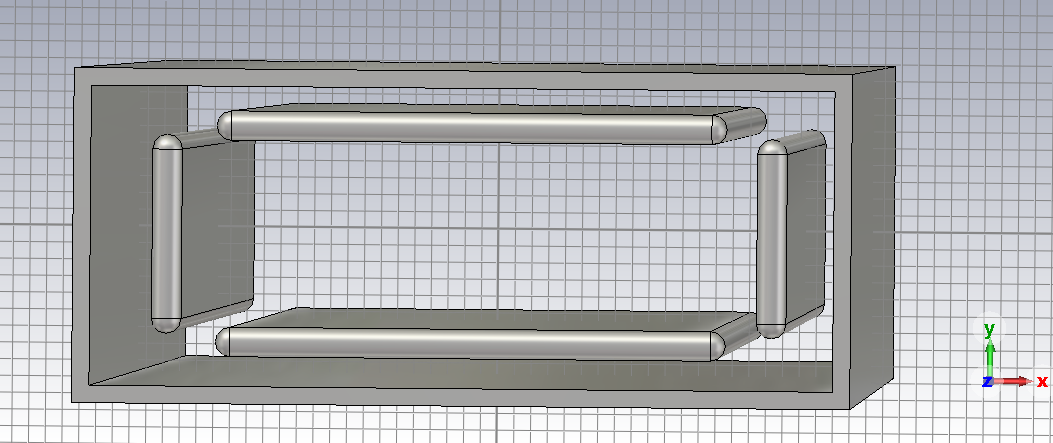 Rectangular waveguide
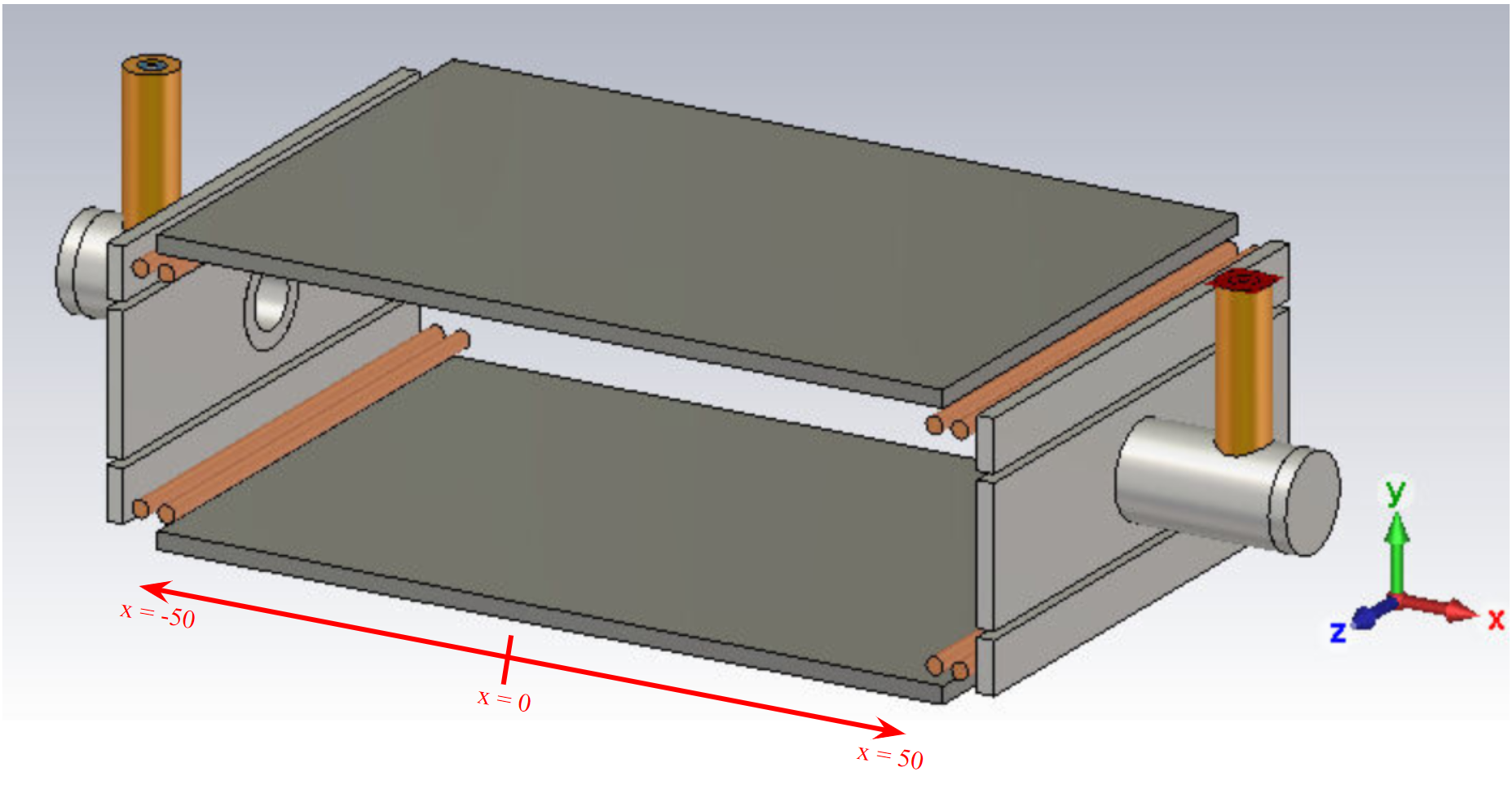 Free-space: pin antenna
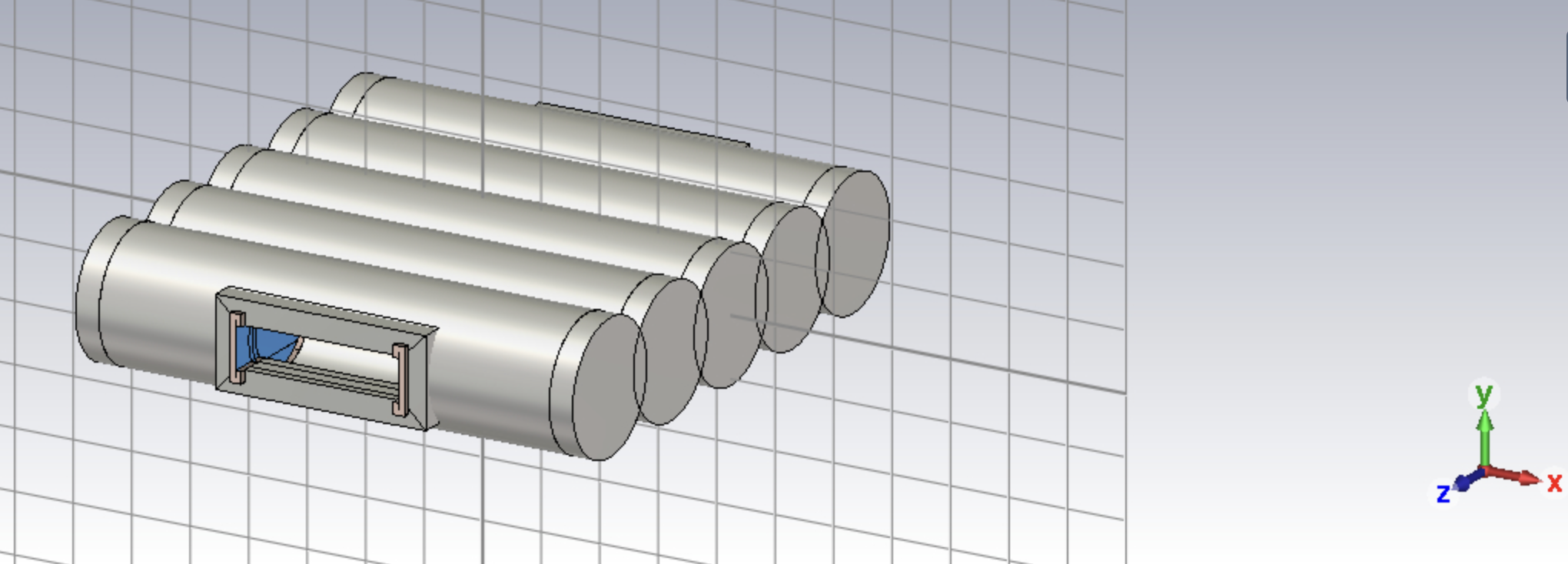 Free-space: spare ribs
43